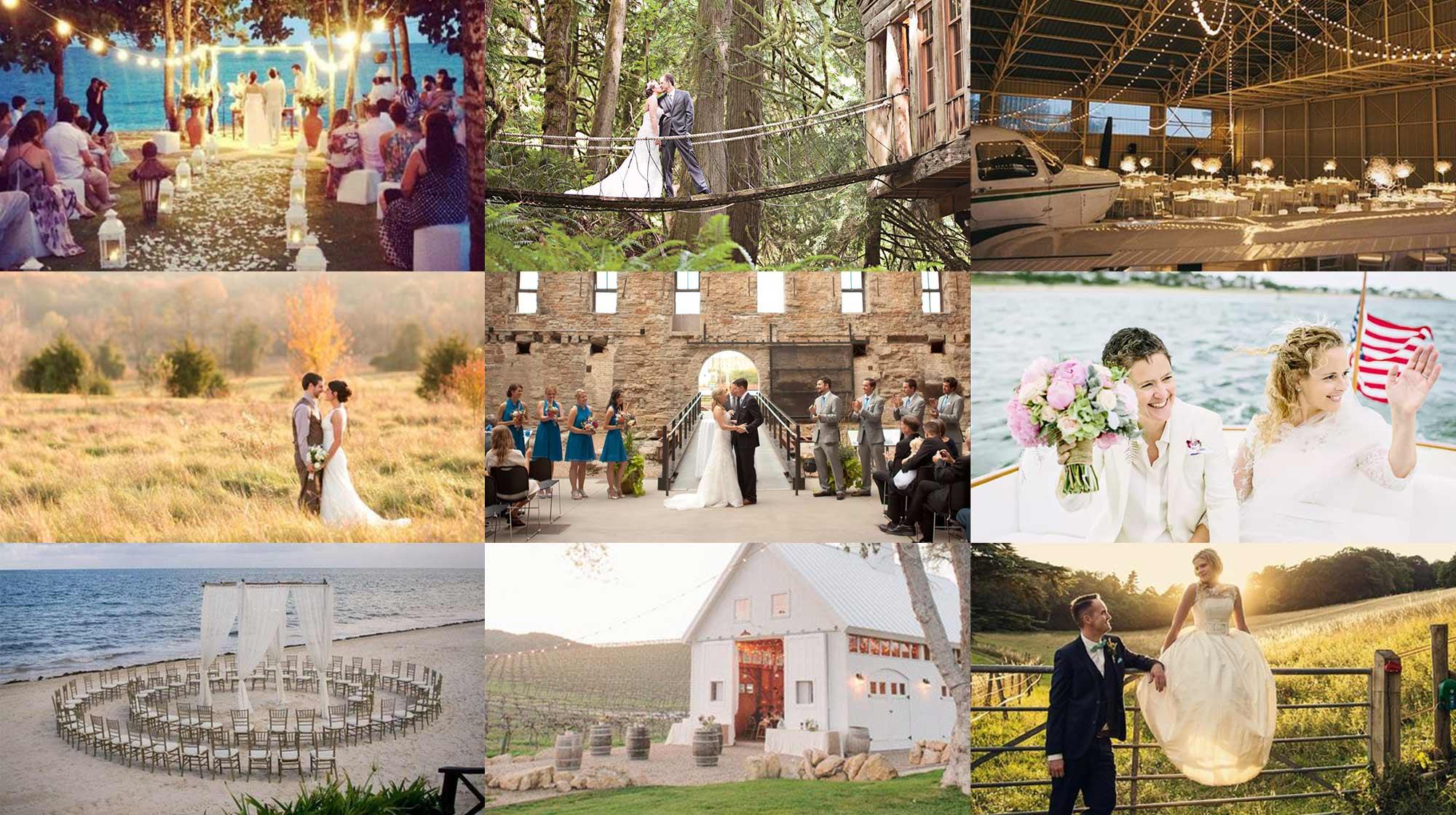 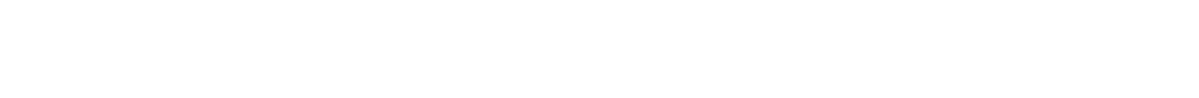 [Speaker Notes: How many weddings did you got to last year? There are 2.4 million weddings good venues especially unique venues are in very.]
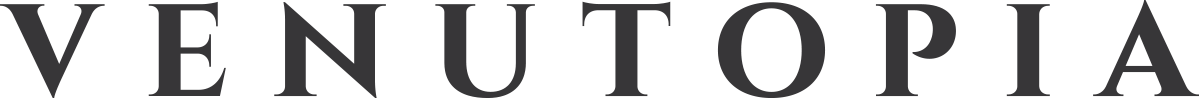 U.S. Wedding Venue Market
$16
$6
$234
Billion
Billion
Million
Current Venutopia Market Share
Total Available U.S Market
Unique Venue U.S. Market
Source: XO Bridal Study & theweddingreport.com
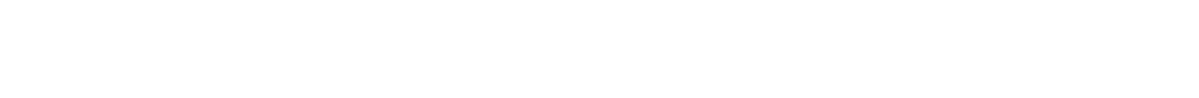 Financial Projections
$8,400,000
$33,600,000
$1,890,000
$147,000,000
2019
2020
2021
2023
45 venues
20 bookings/year/venue

900 bookings
100 venues
40 bookings/year/venue

4000 bookings
200 venues
80 bookings/year/venue

16,000 bookings
500 venues
140 bookings/year/venue

70,000 bookings
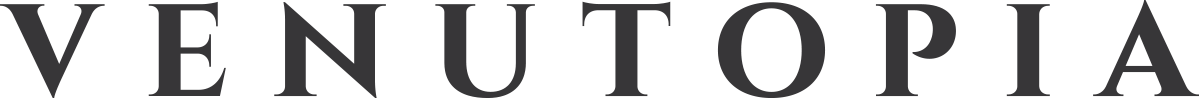 How it works
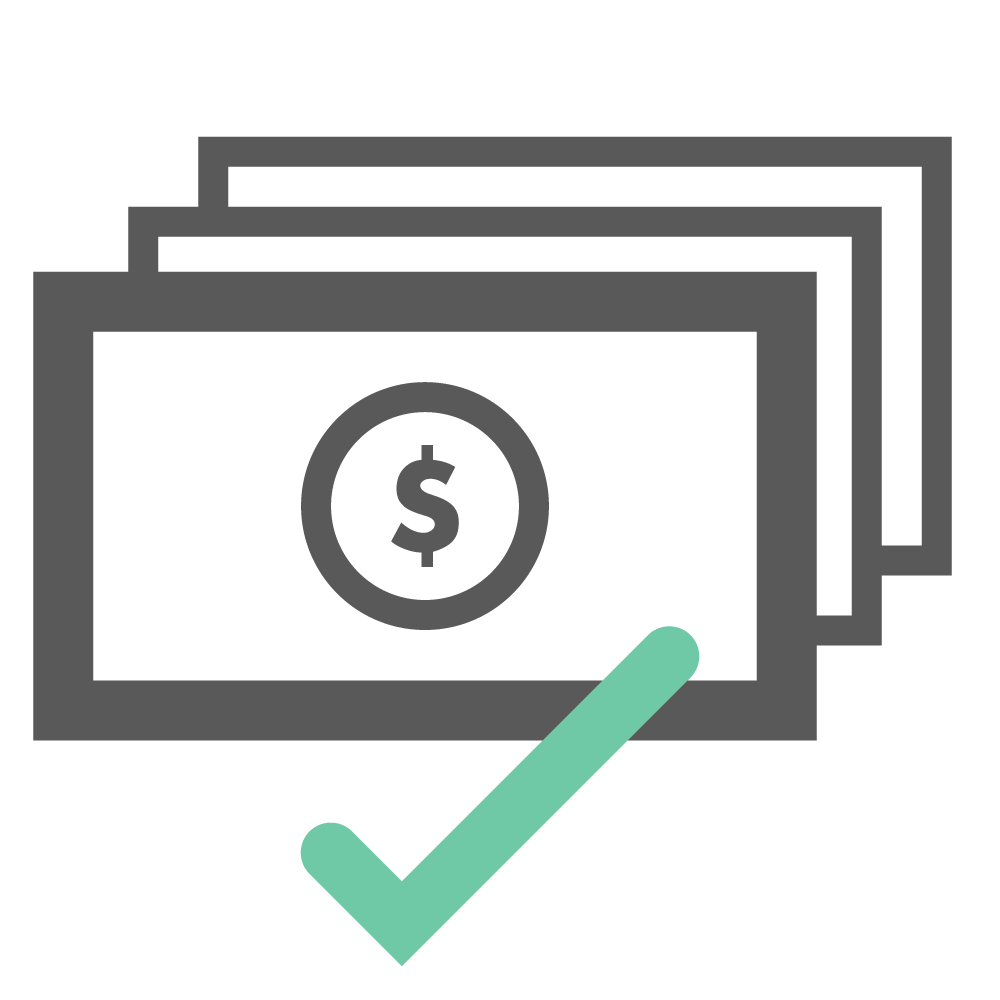 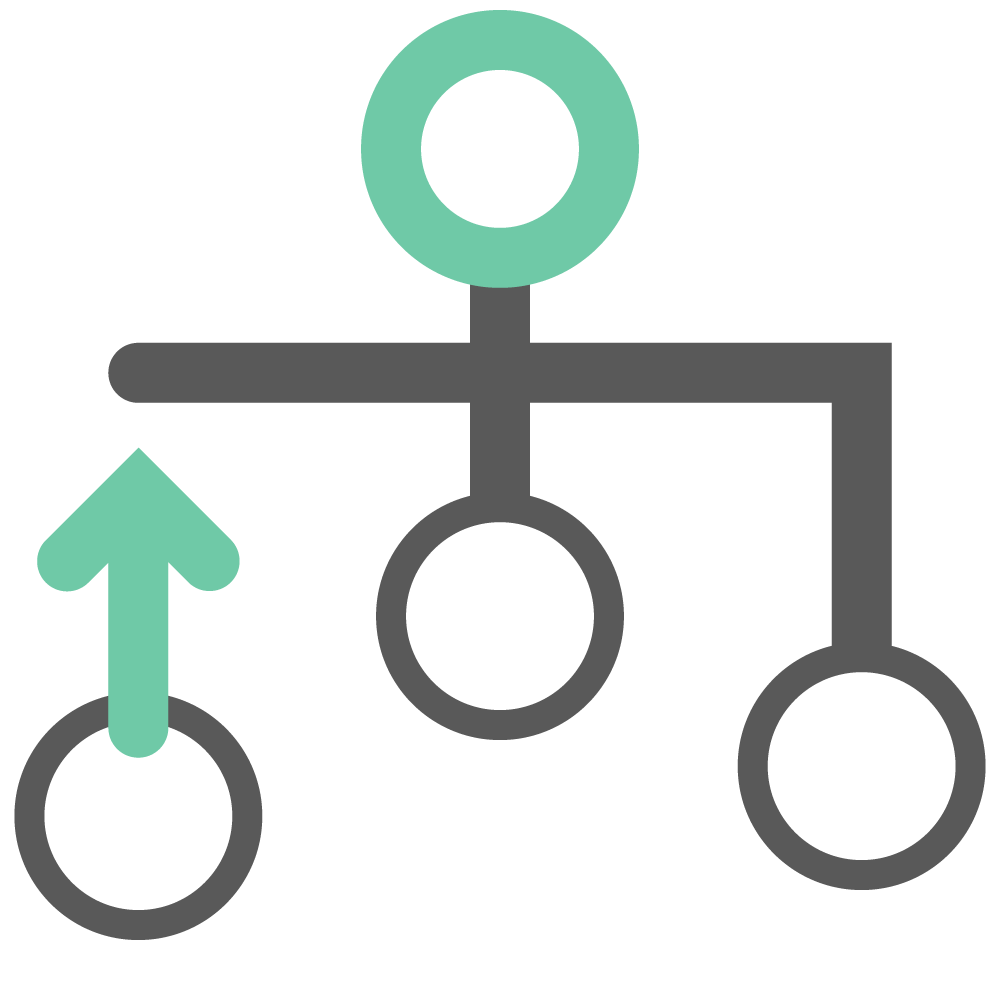 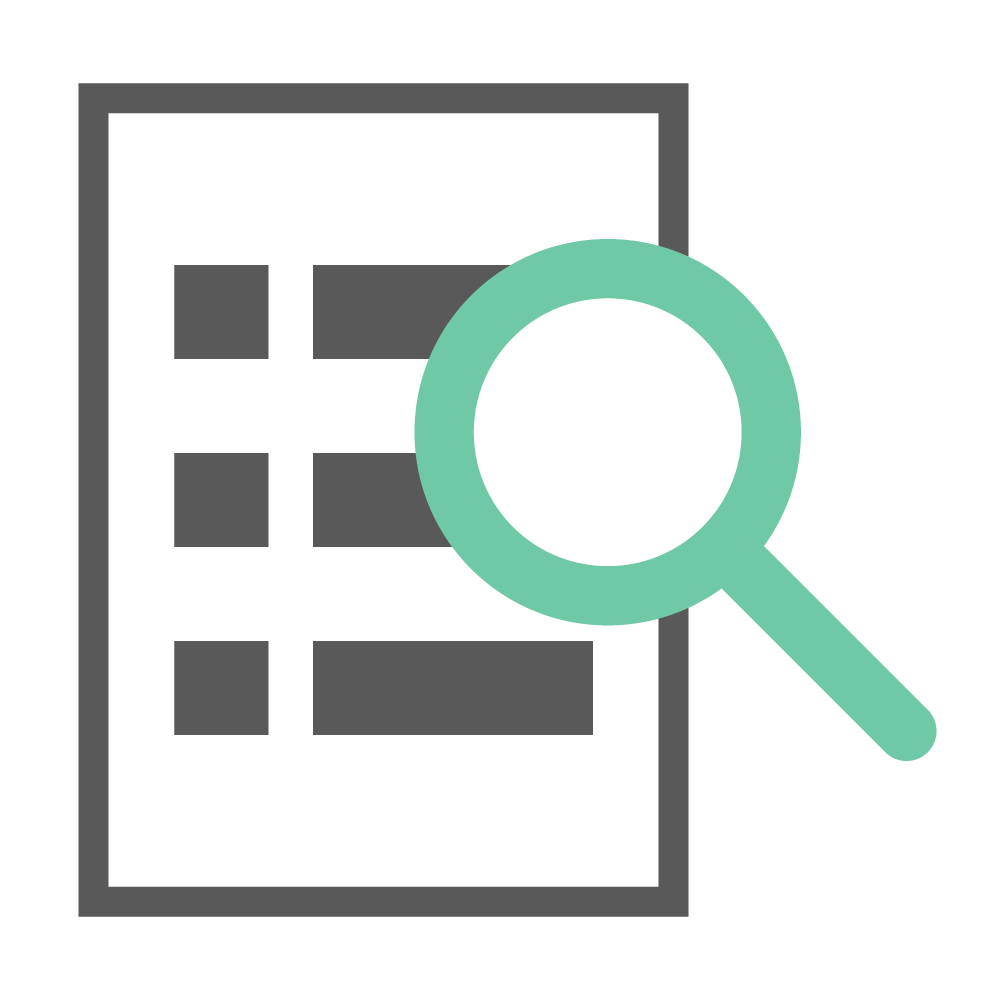 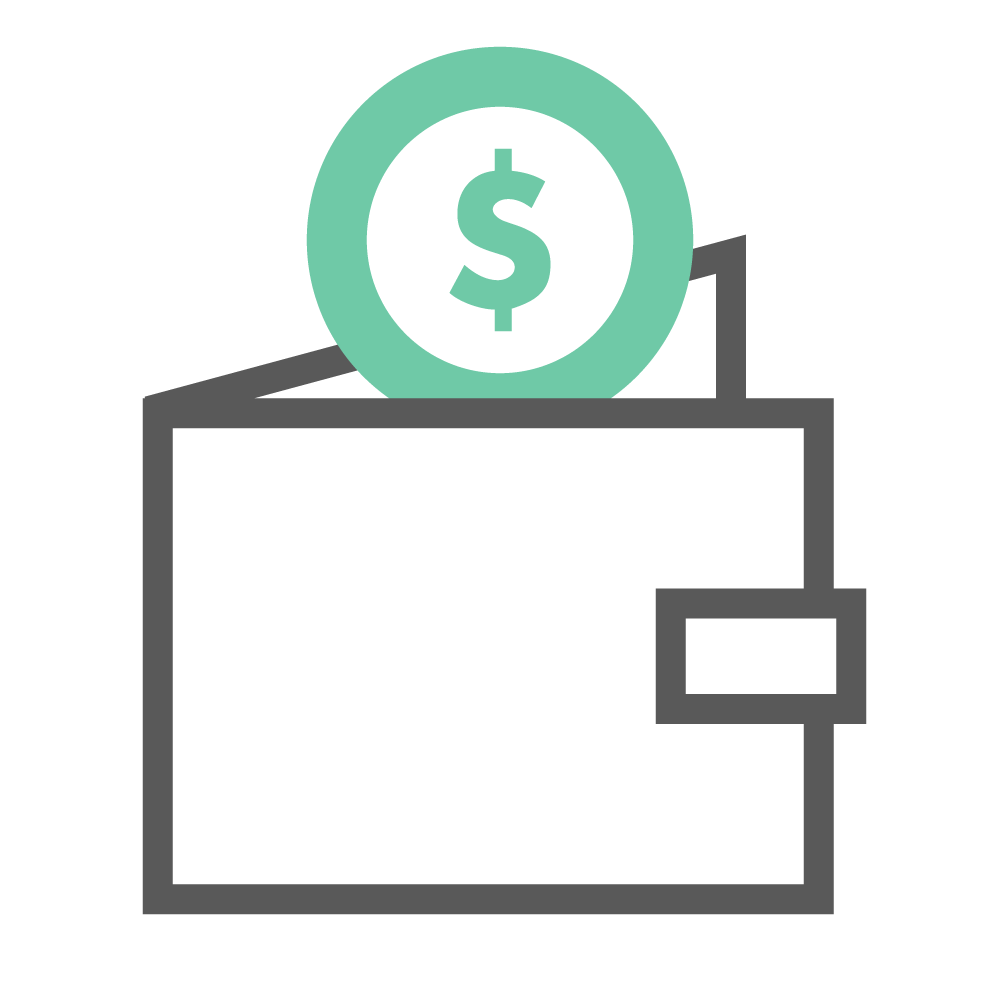 Owners keep 70% ofbooking fee
We attract
& onboard couples
Coordinate vendors for events
Collect Money
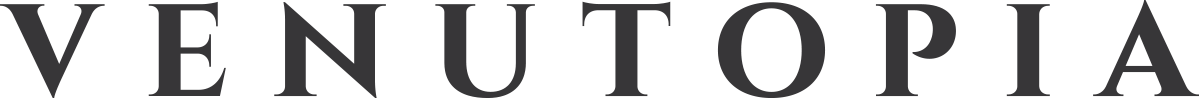 Rural Competitive Advantage
Access to people
People truly want you to succeed
Close Proximity to cities without the overhead
Living wage is far less, and lifestyle is awesome
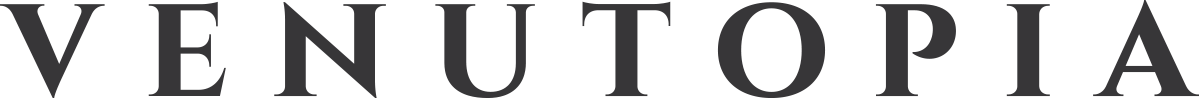 Competitive Advantage
24/7 customer service
We build and market communities not just venues.
Established Relationships
On demand labor (independent contractors)
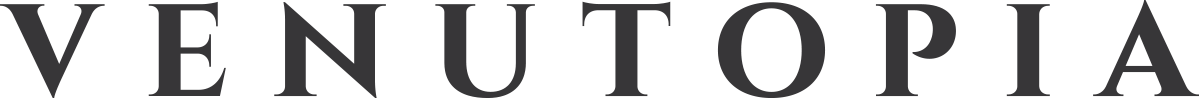 What Can We Do Better
Establish a mentorship program in towns
Access to capital and fundraising
Networking Opportunities
Make people jealous
Create Entrepreneurial Hubs
Work with local colleges
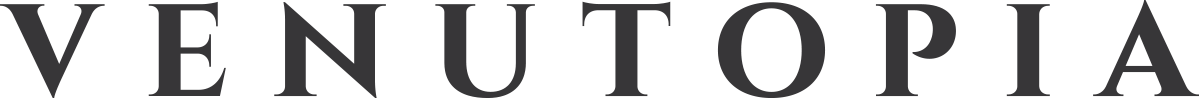 Resources
https://ruralimpacthub.com/
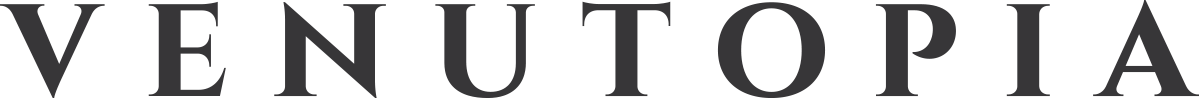 How We Get & Grow Venues
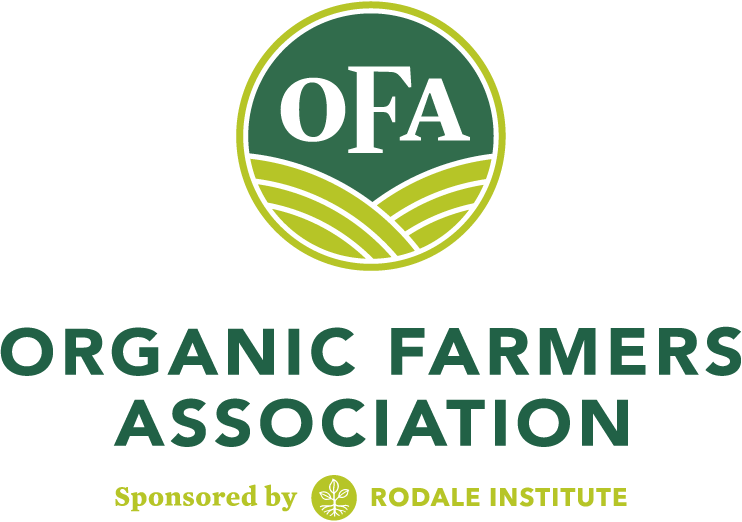 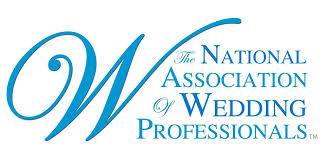 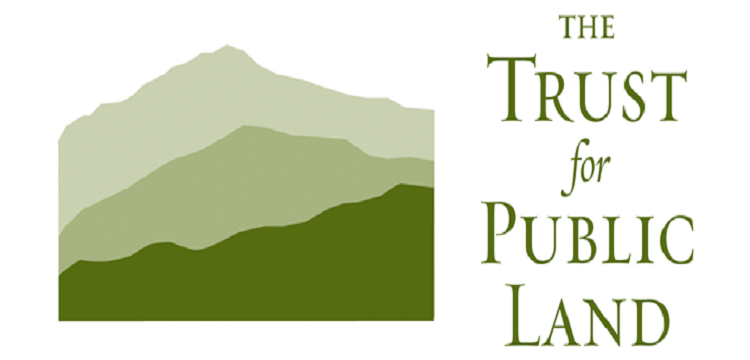 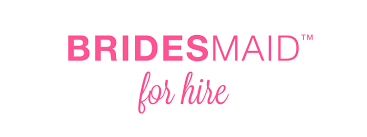 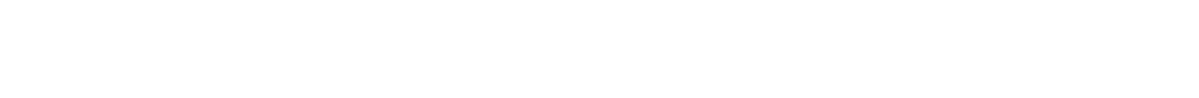 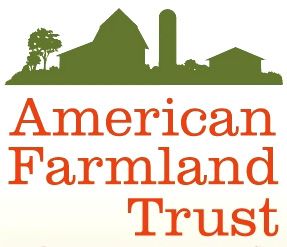 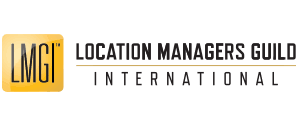 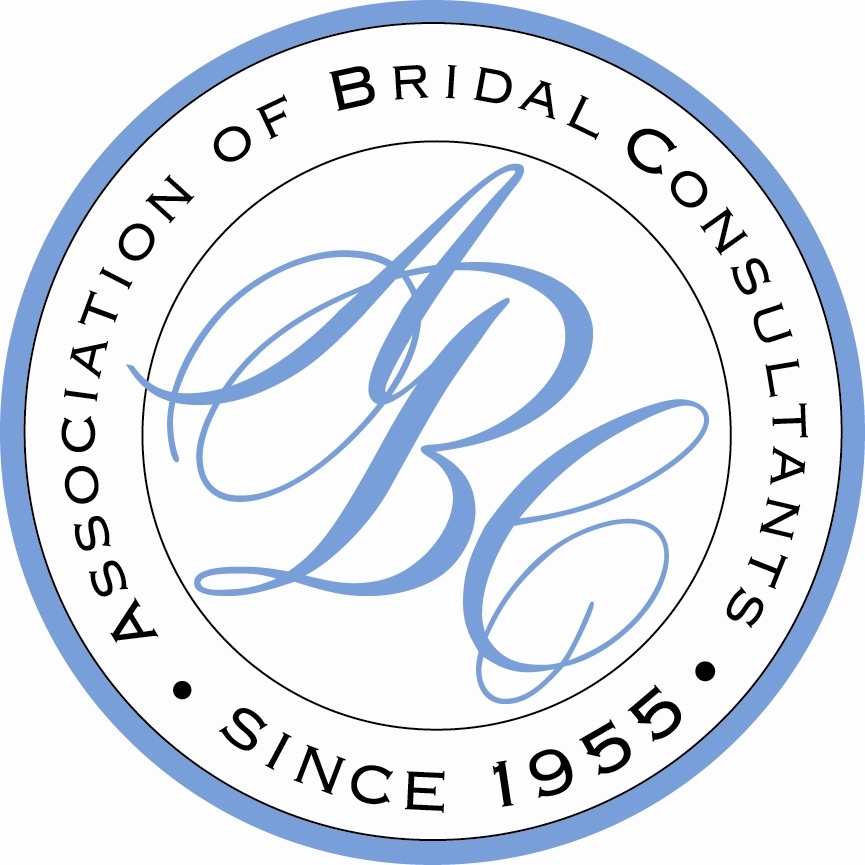 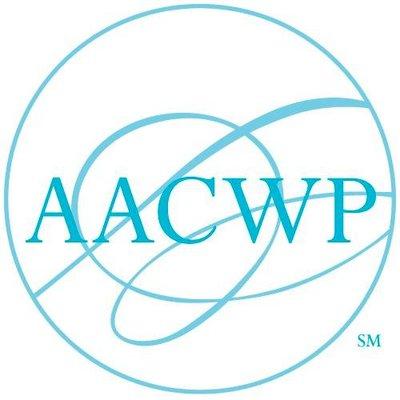 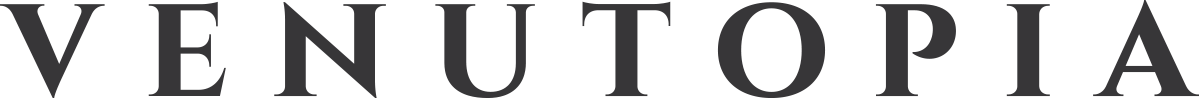 A-Team
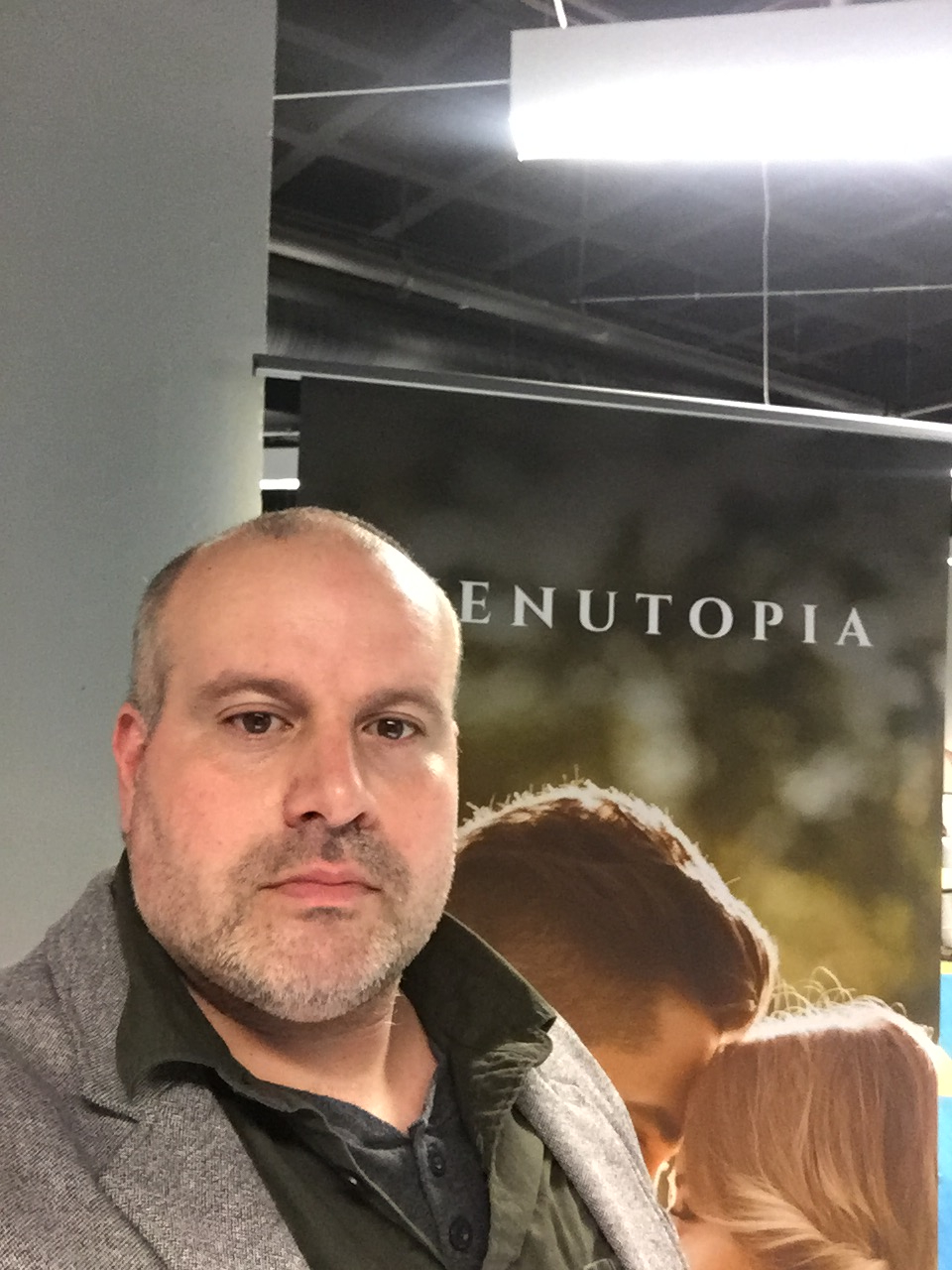 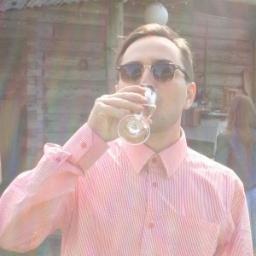 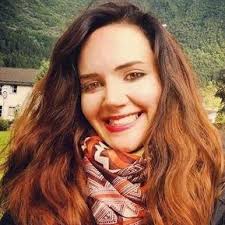 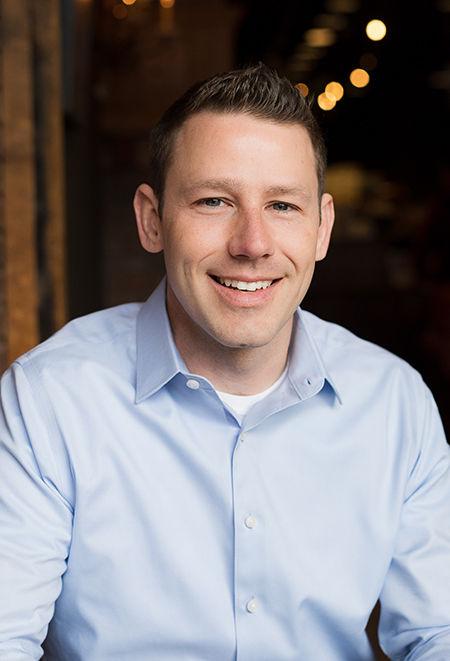 Yana Moskaleno
George Black
Kevin Parada
Raik Soster
CEO
Took company 0-100 real quick
Full Stack Developer
Turned vision into code.
UI/UX Designer
Turned vision into beauty and made the product fun to use.
Chief of Training
Created a market ready venue training program in 4 weeks
[Speaker Notes: Goerge and I have 20 yrs event logisticsand coordination
10 yrs in hospitality training & Marketing]
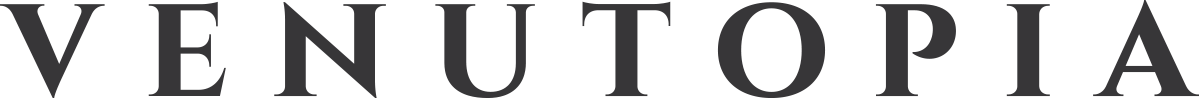 Revenue Model
$600
30%
$2100
+
=
Management Fee
Commision
Per Transaction
We charge the Venue
30% commisionon each rental 
($5K - $10K)
We charge couplesa flat fee of $600.00 for customer support.
Assume 20 transactions per venue in year 1
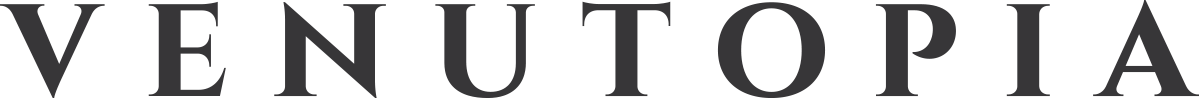 Competitive Analysis
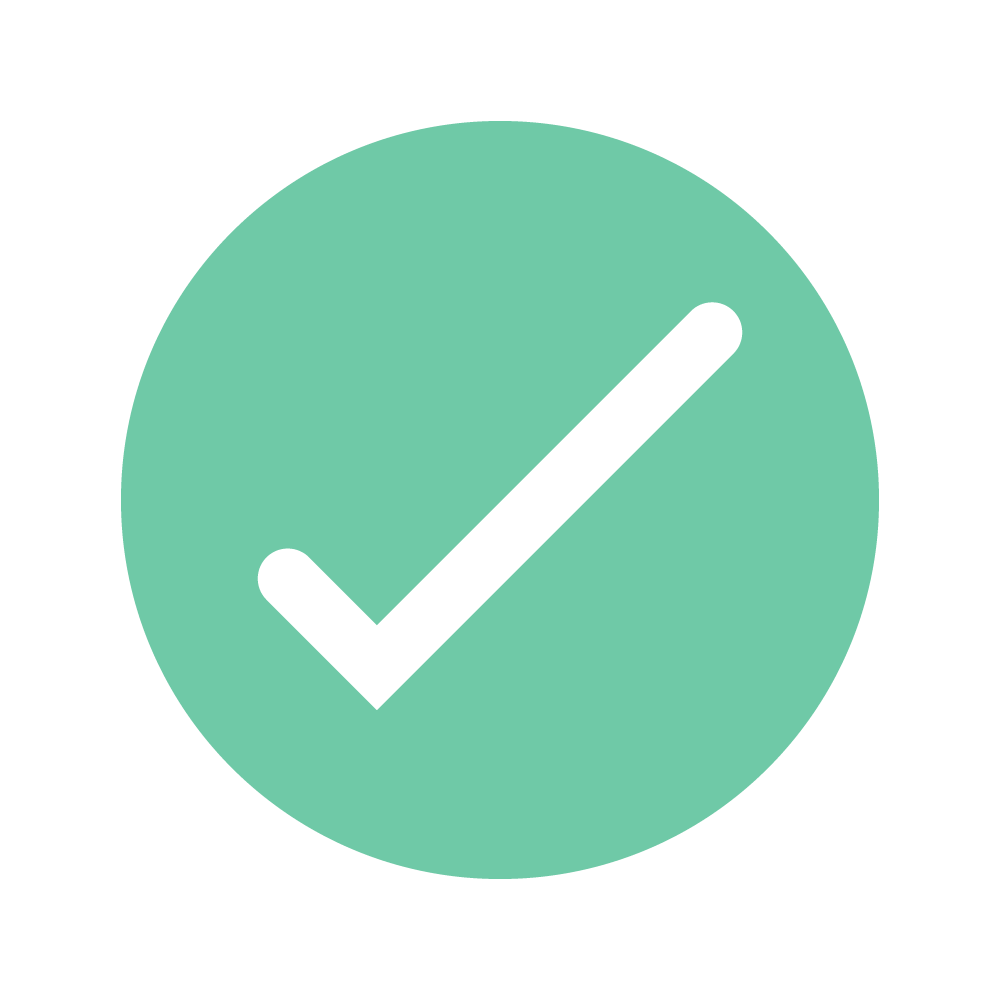 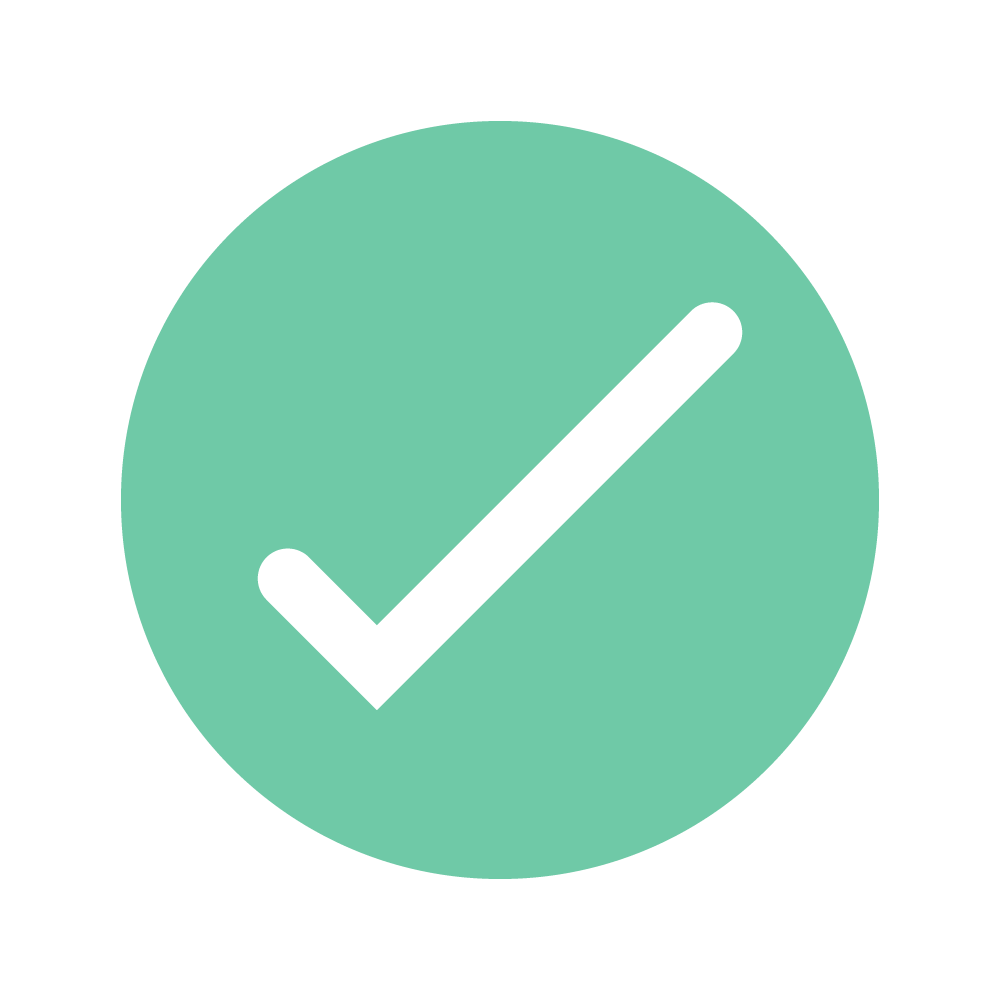 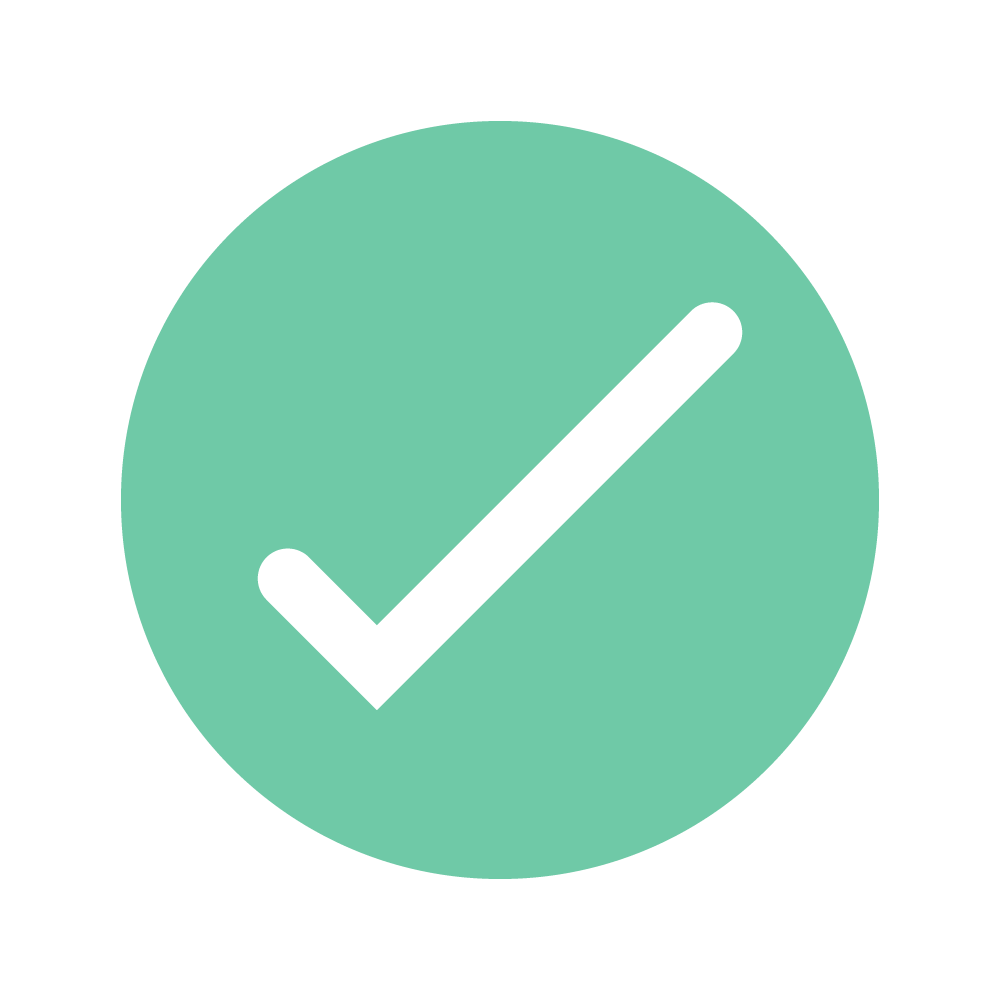 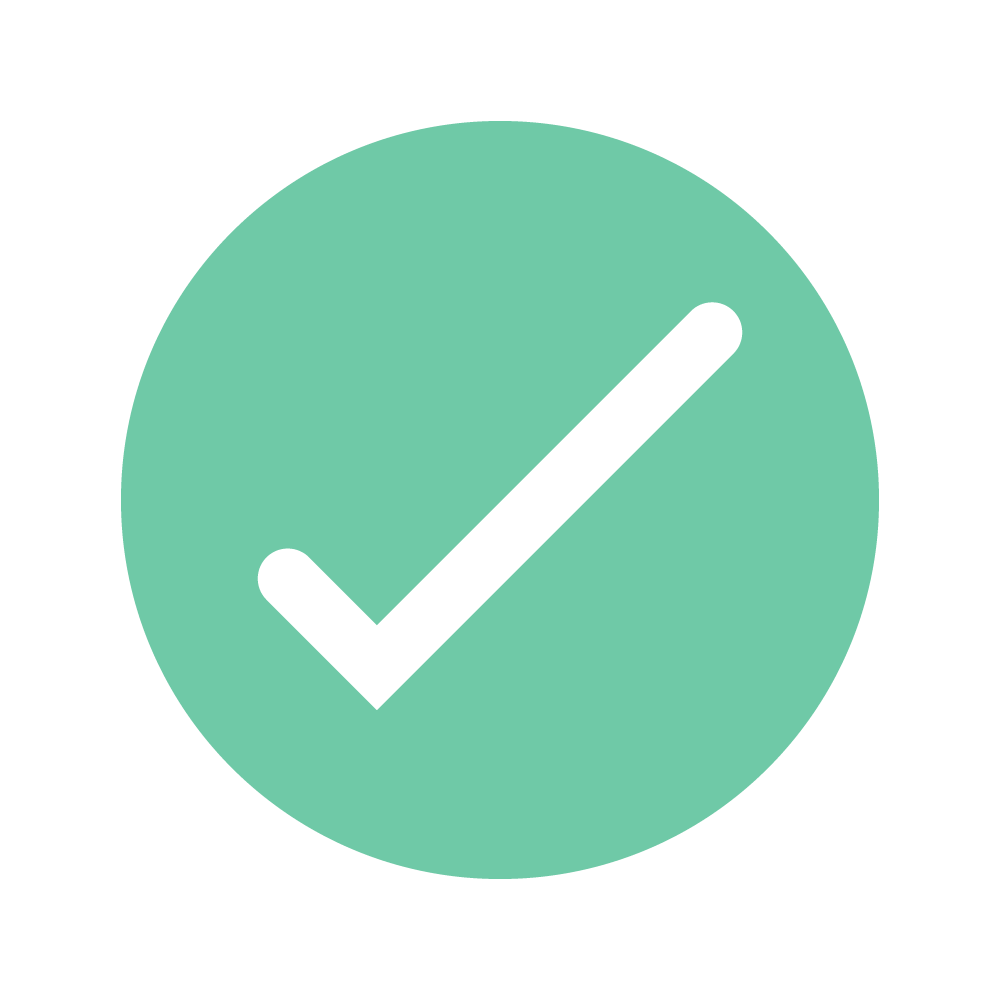 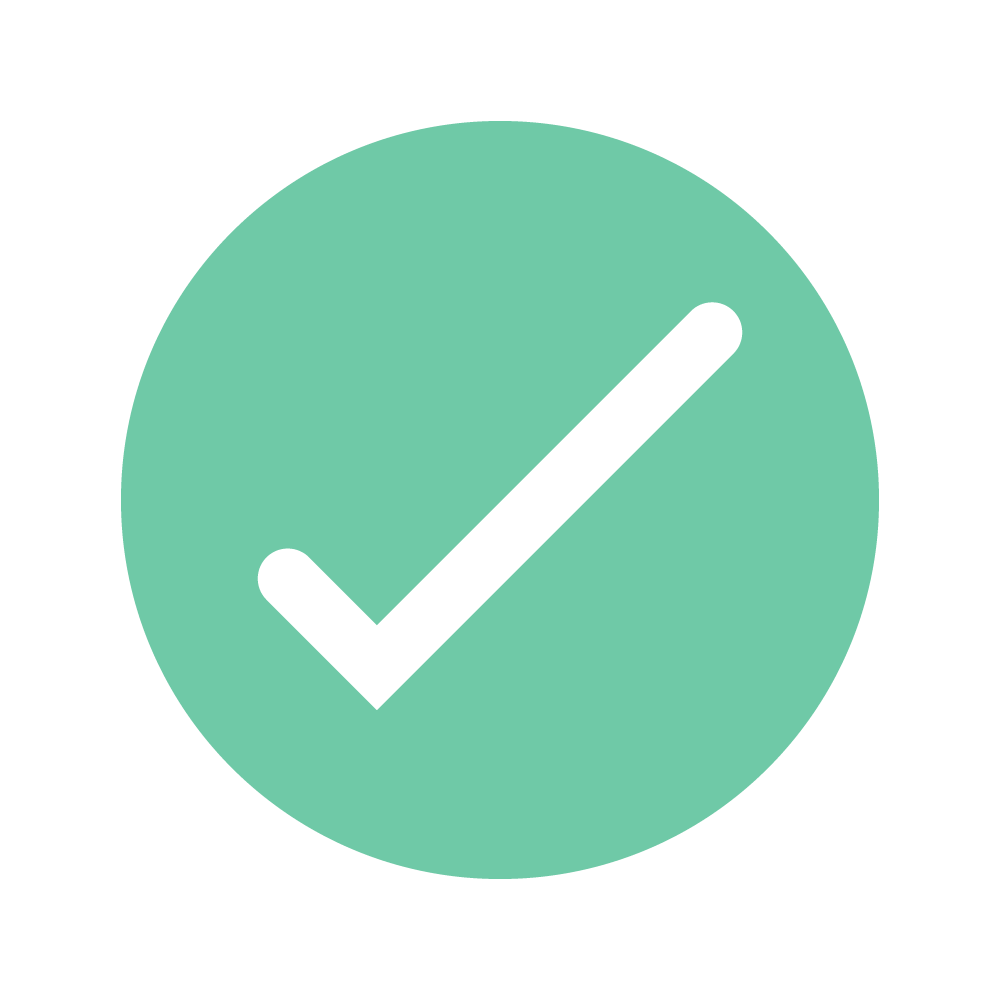 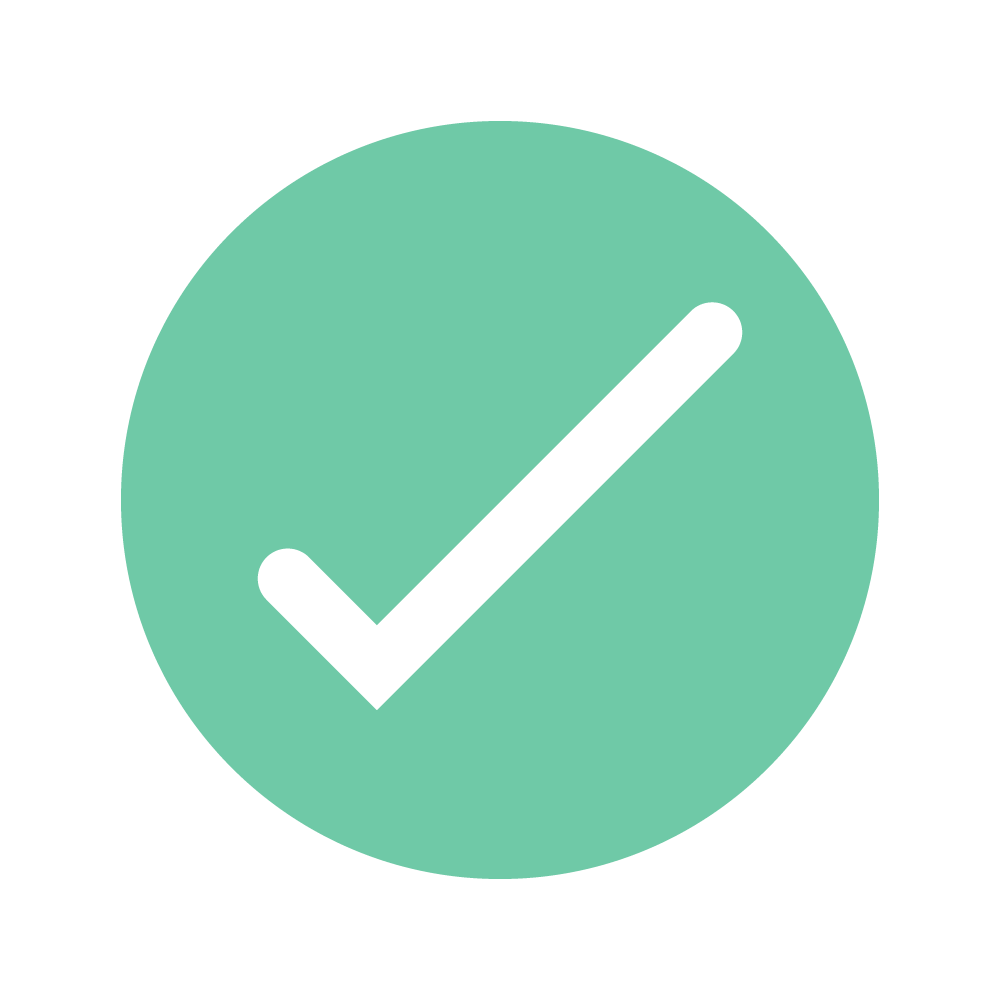 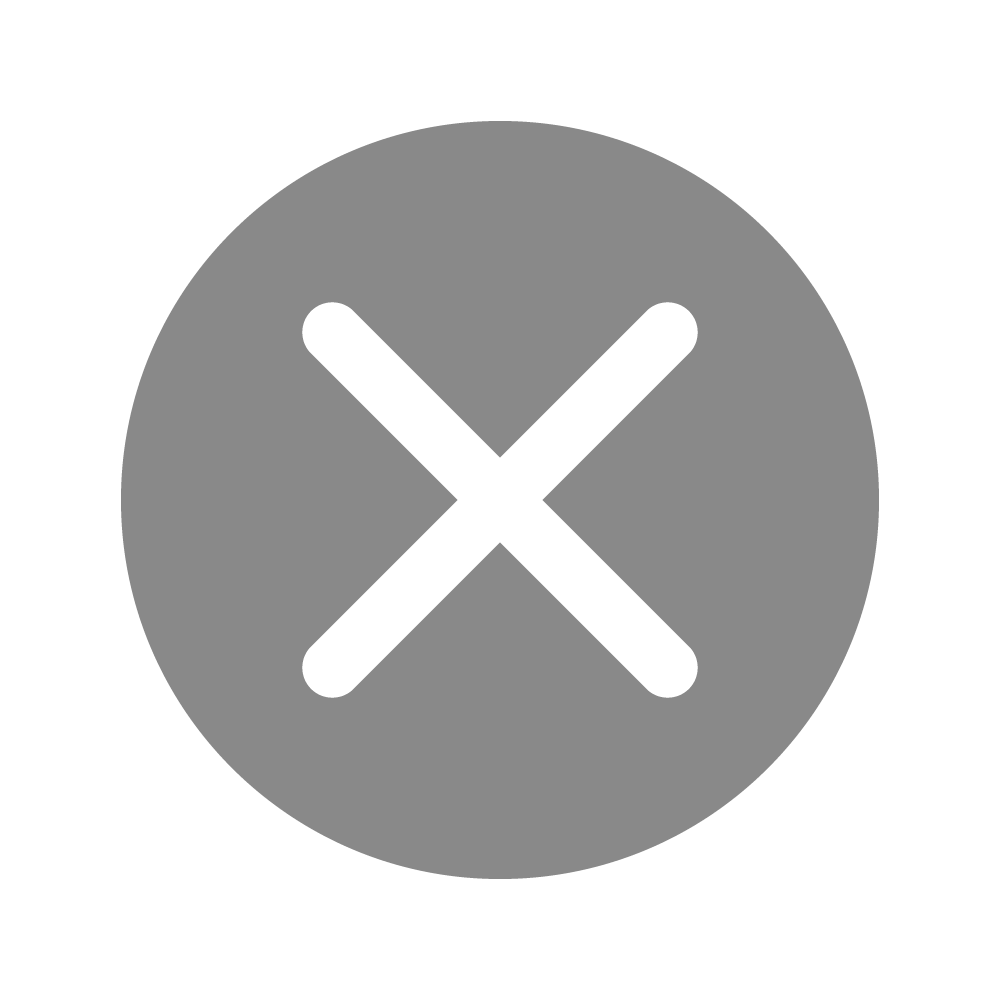 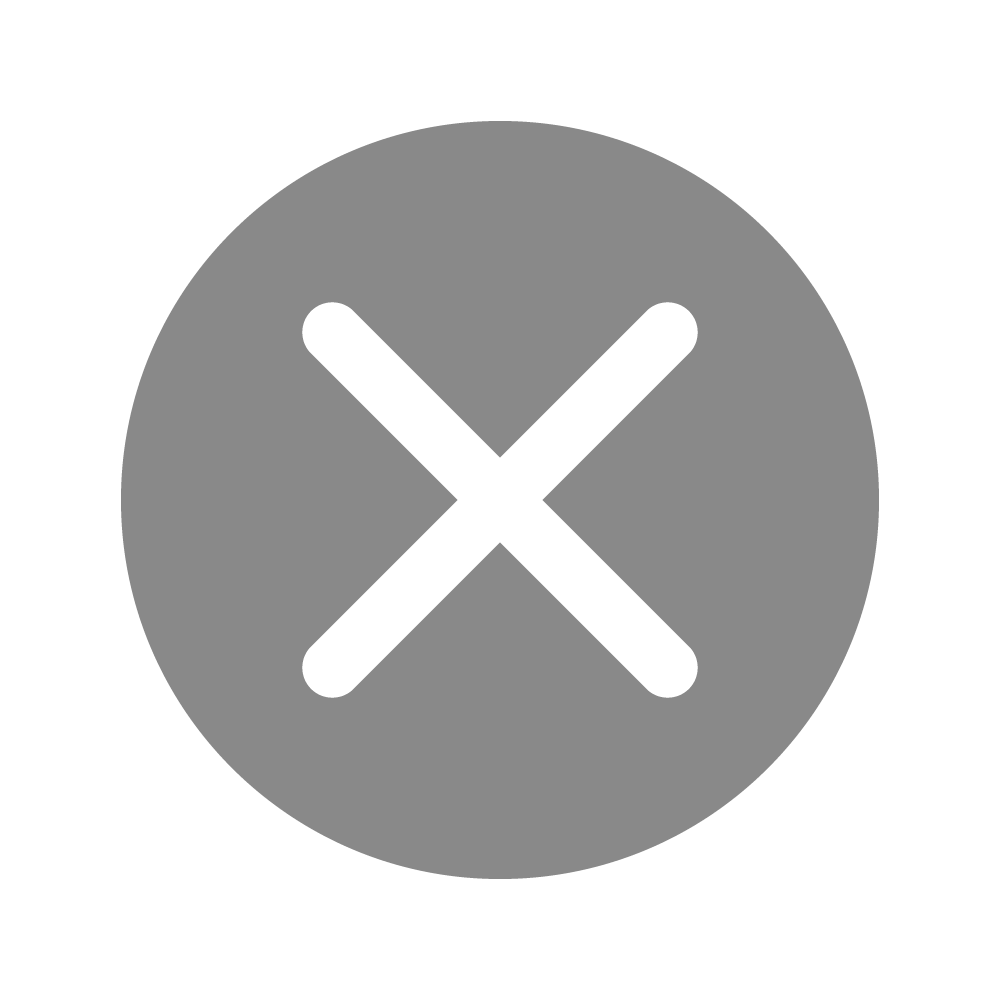 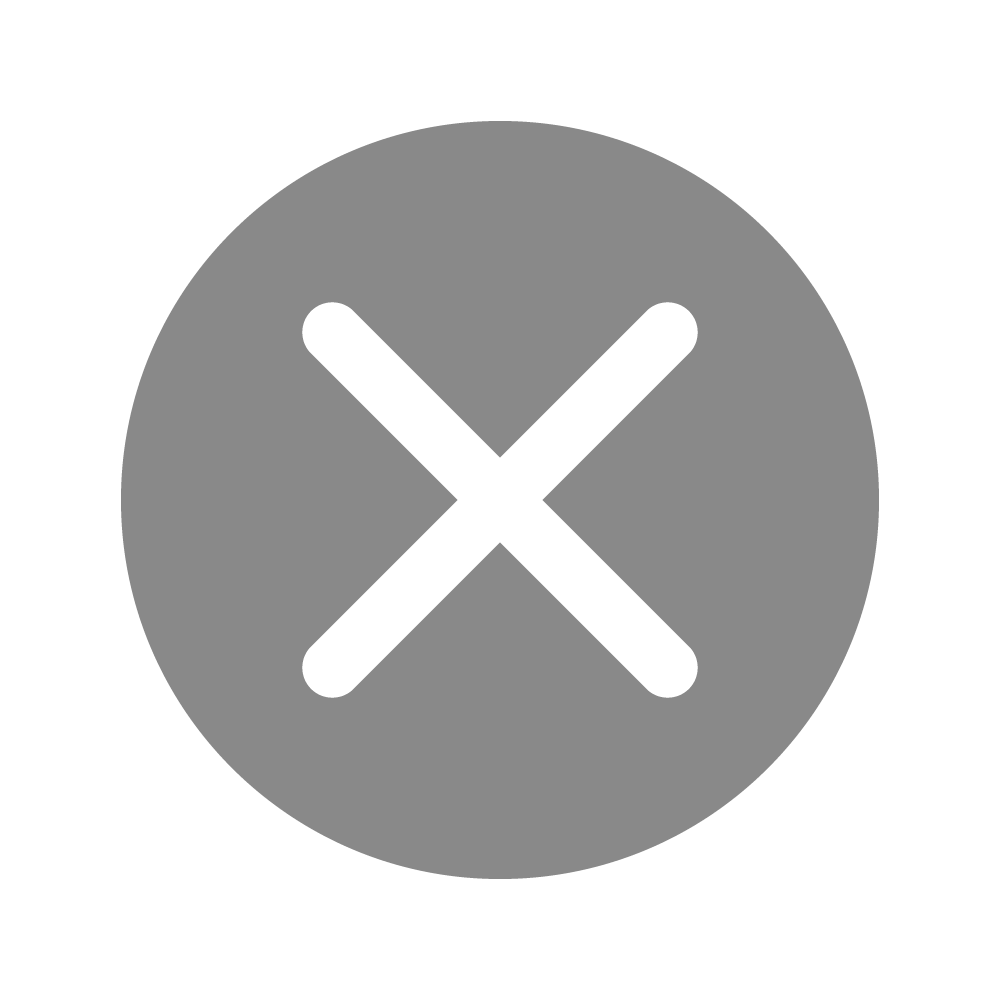 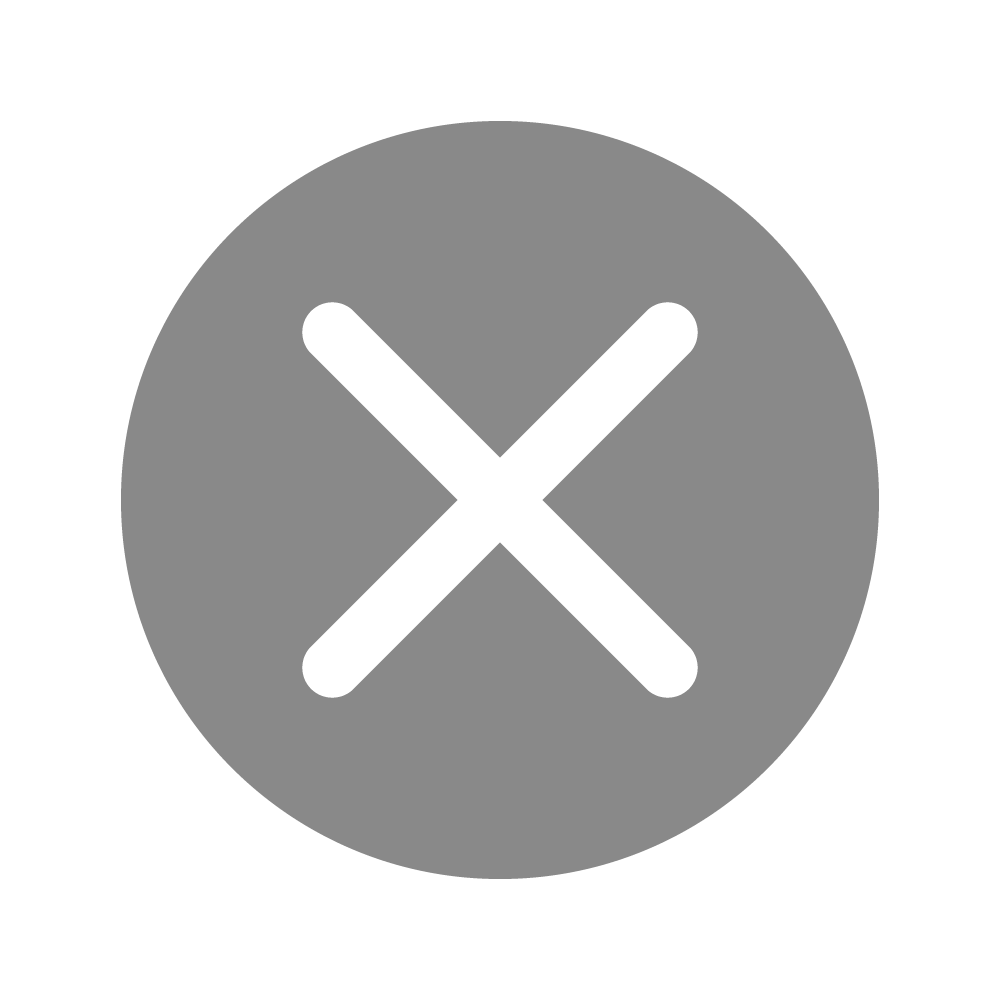 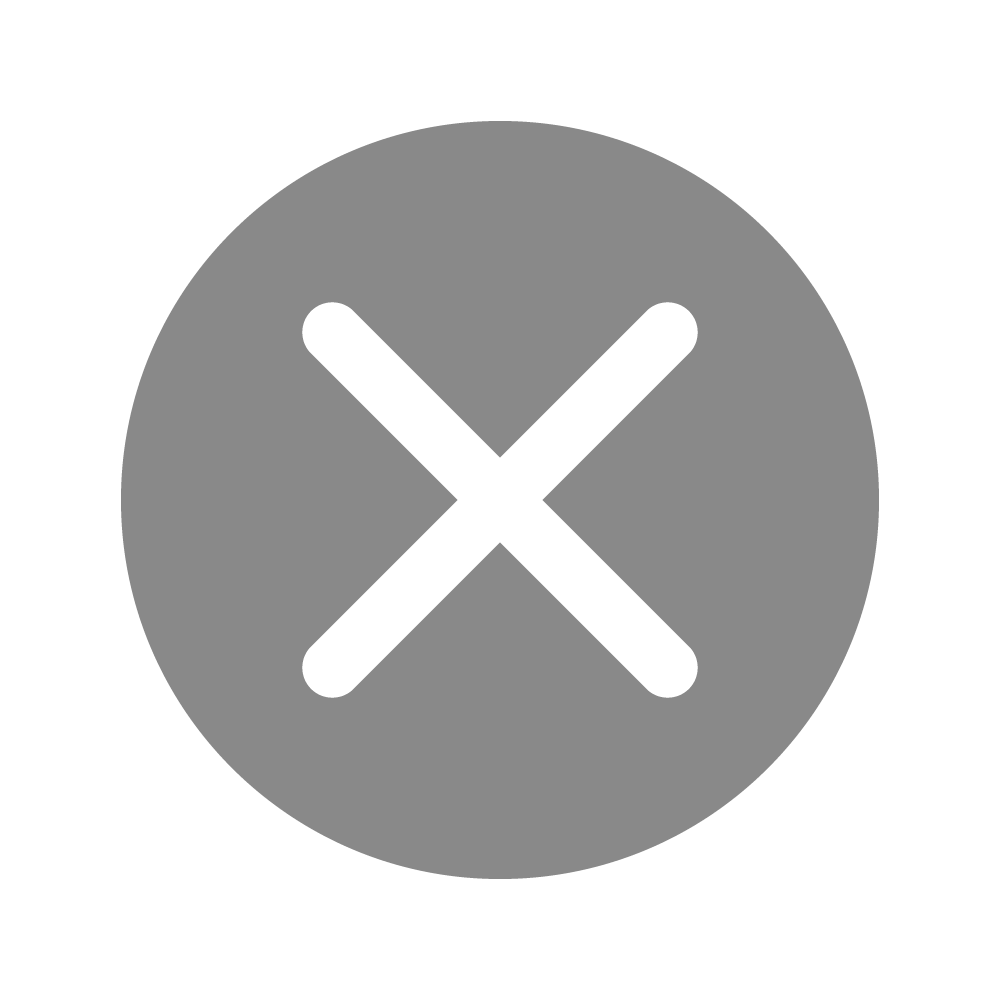 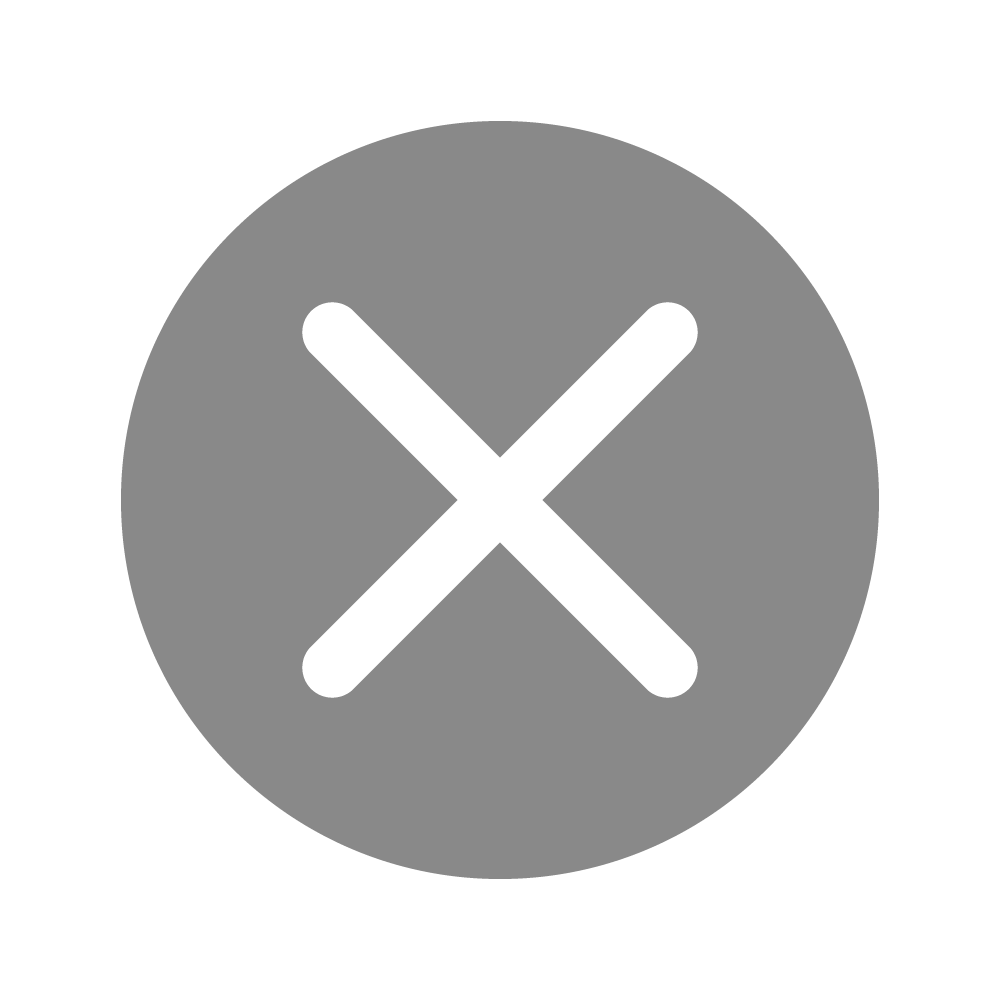 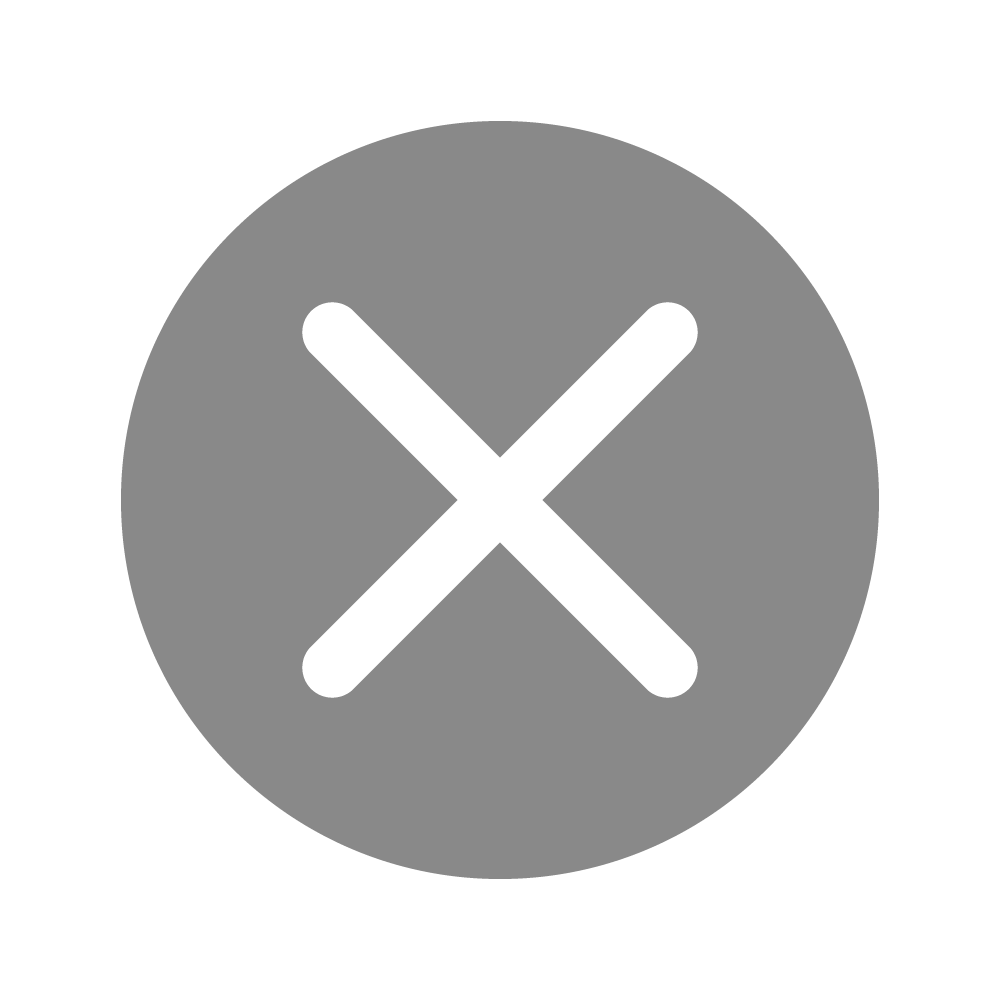 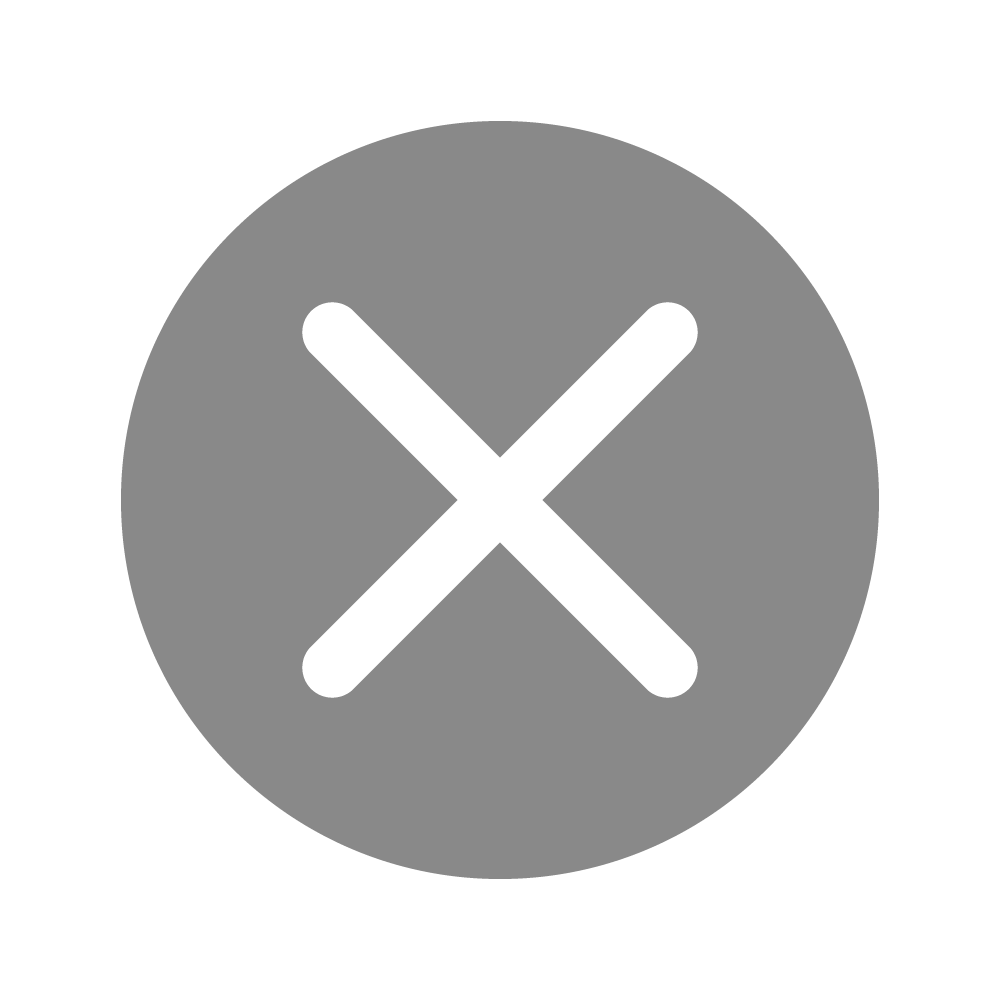 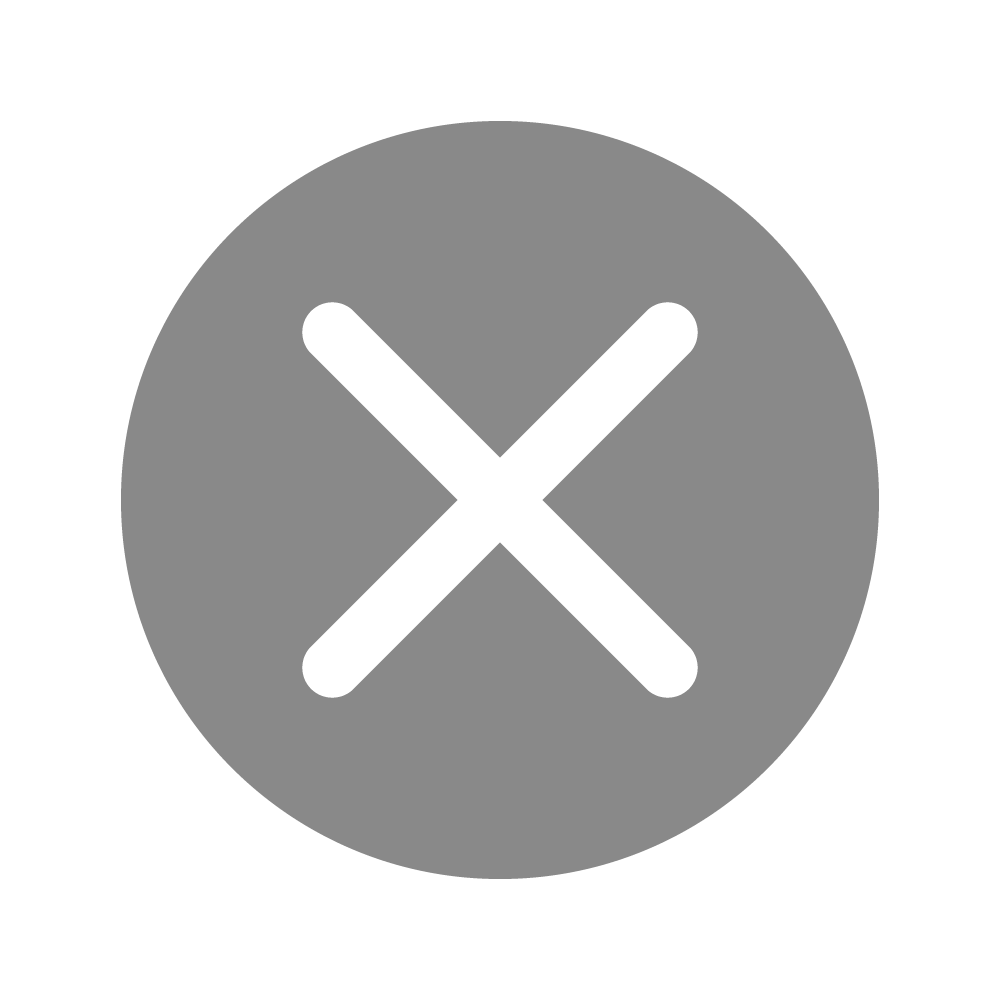 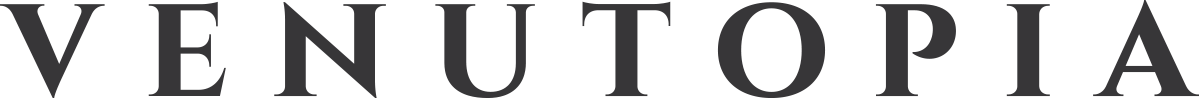 Competition
Indirect:
Direct:
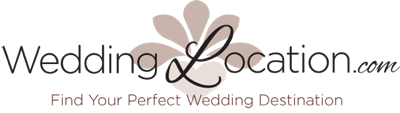 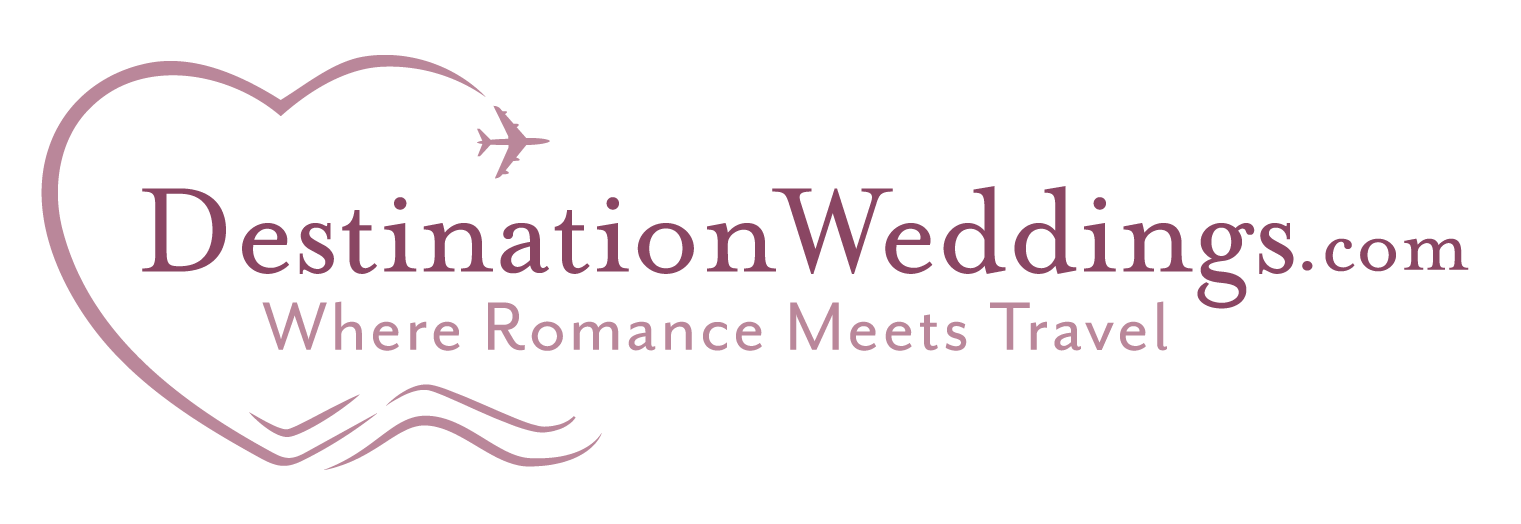 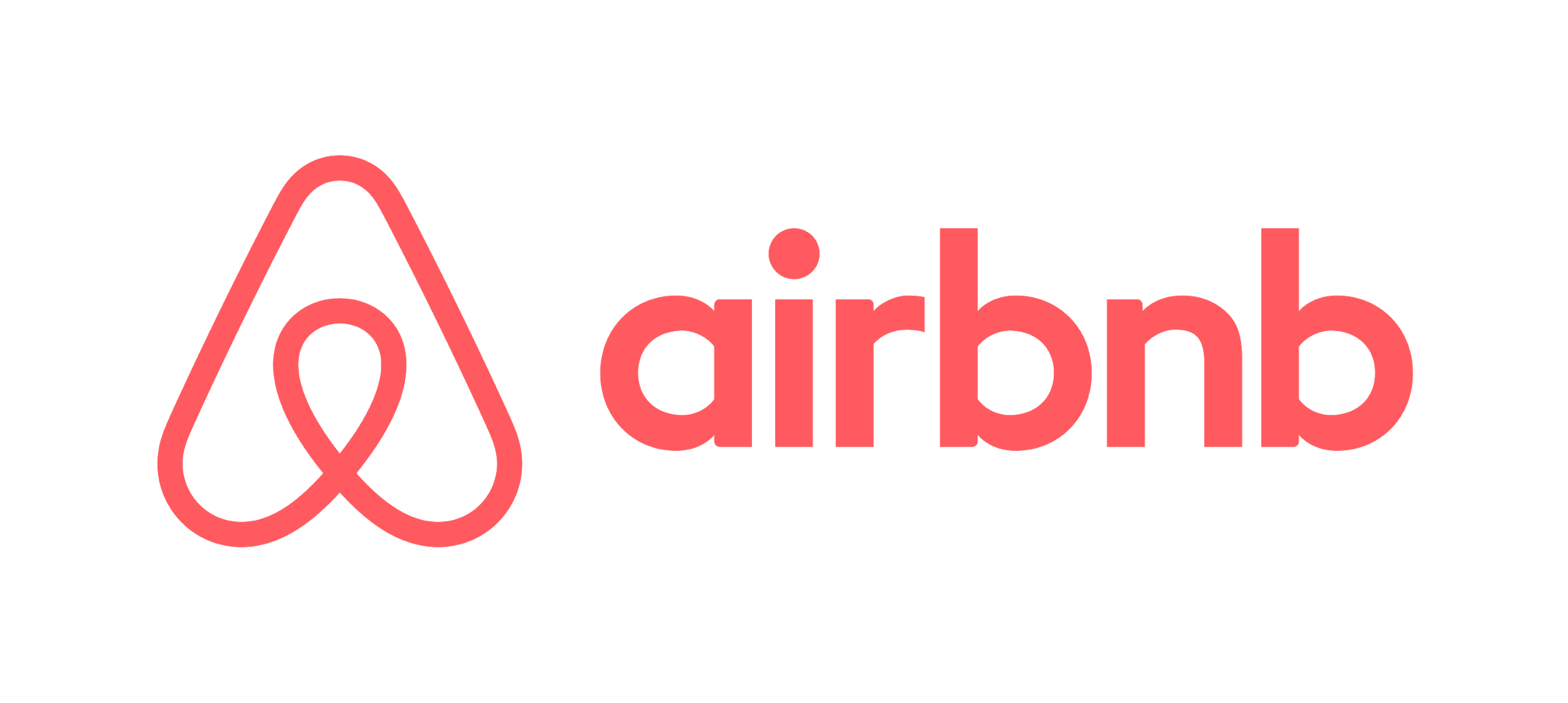 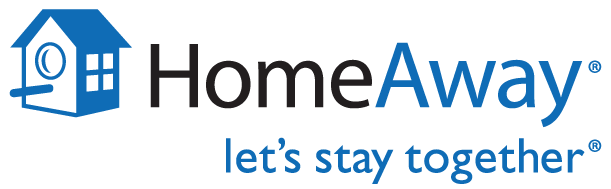 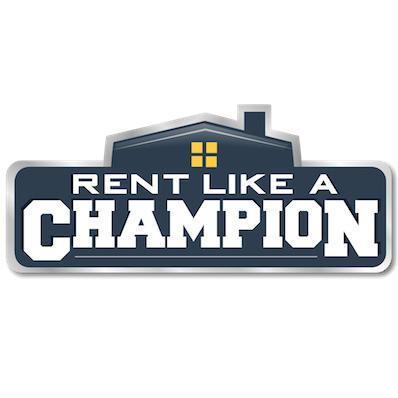 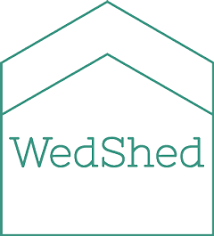 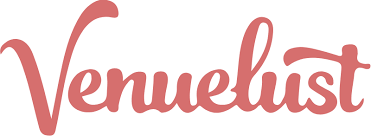 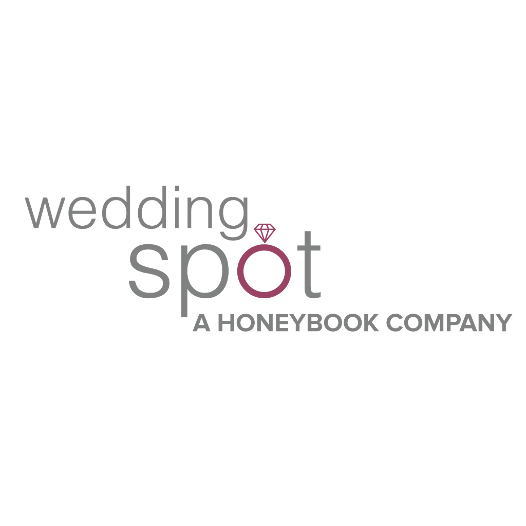 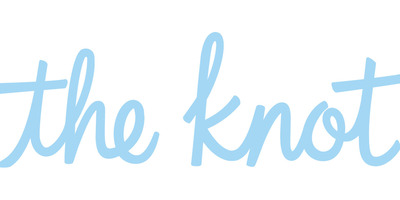 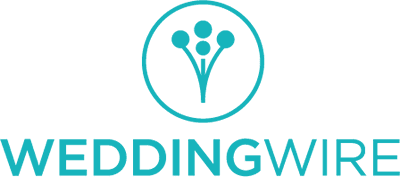 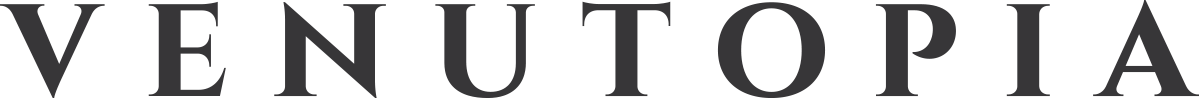 Fixed Cost
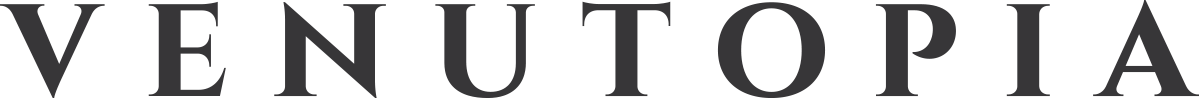 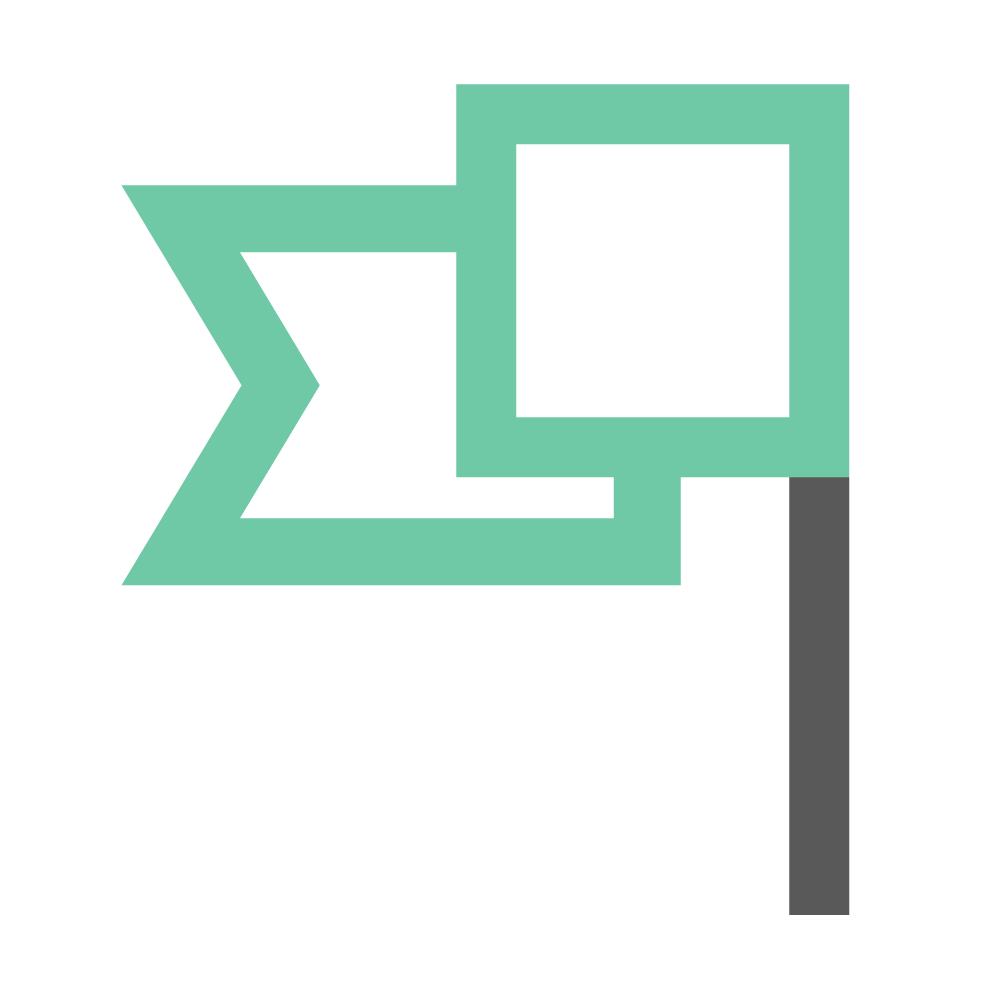 Pie in Sky
Become marketleader 1 billionin revenue
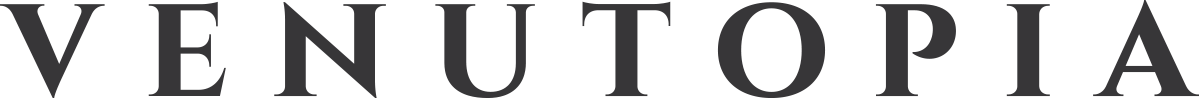 Bride & Groom Pains
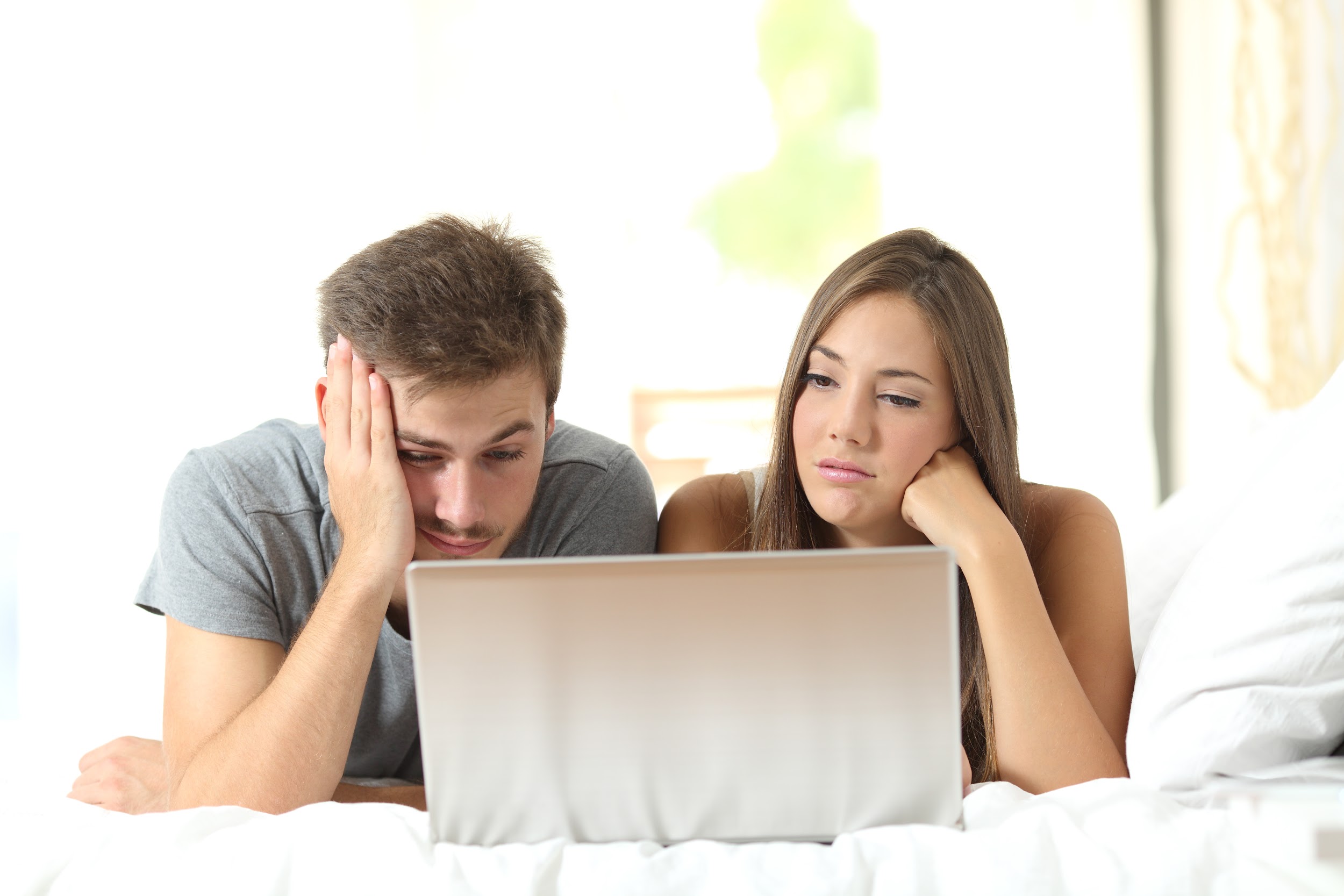 Time consuming 
No pricing transparency
No Available dates
No customer service
[Speaker Notes: Don’t forget to add the wait  Cost very expensive 49% got married 200 miles or more from where they lived at the time of their wedding.]
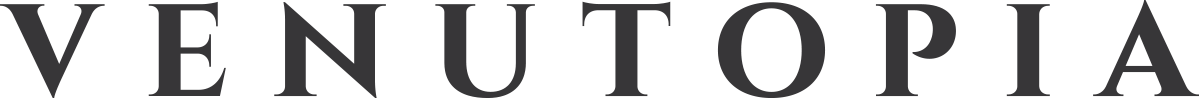 Solution
Saves Time
Pricing Transparency 
Available Dates
Customer Service
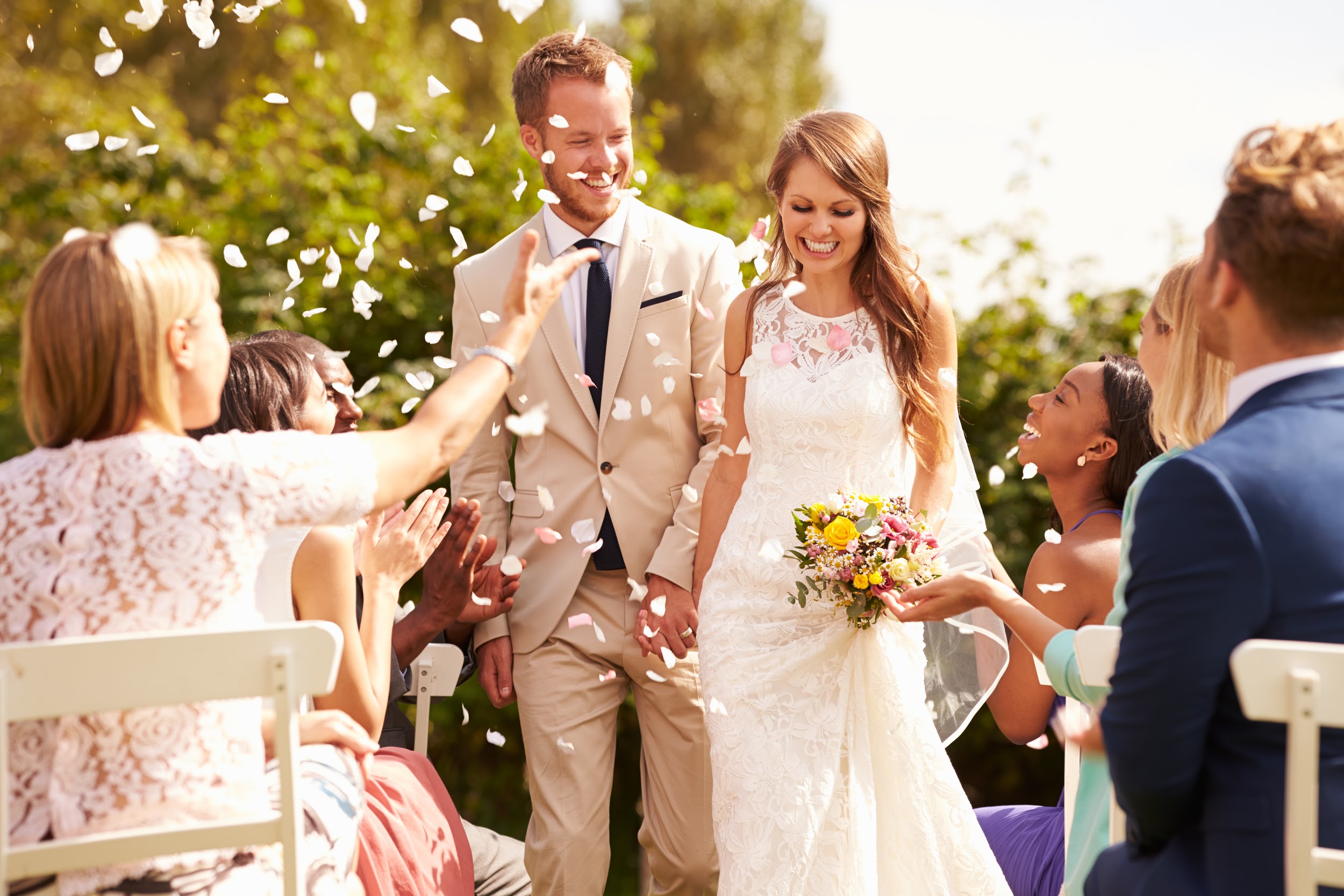 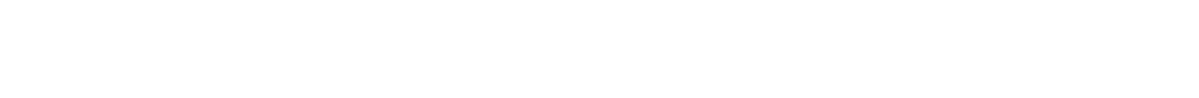 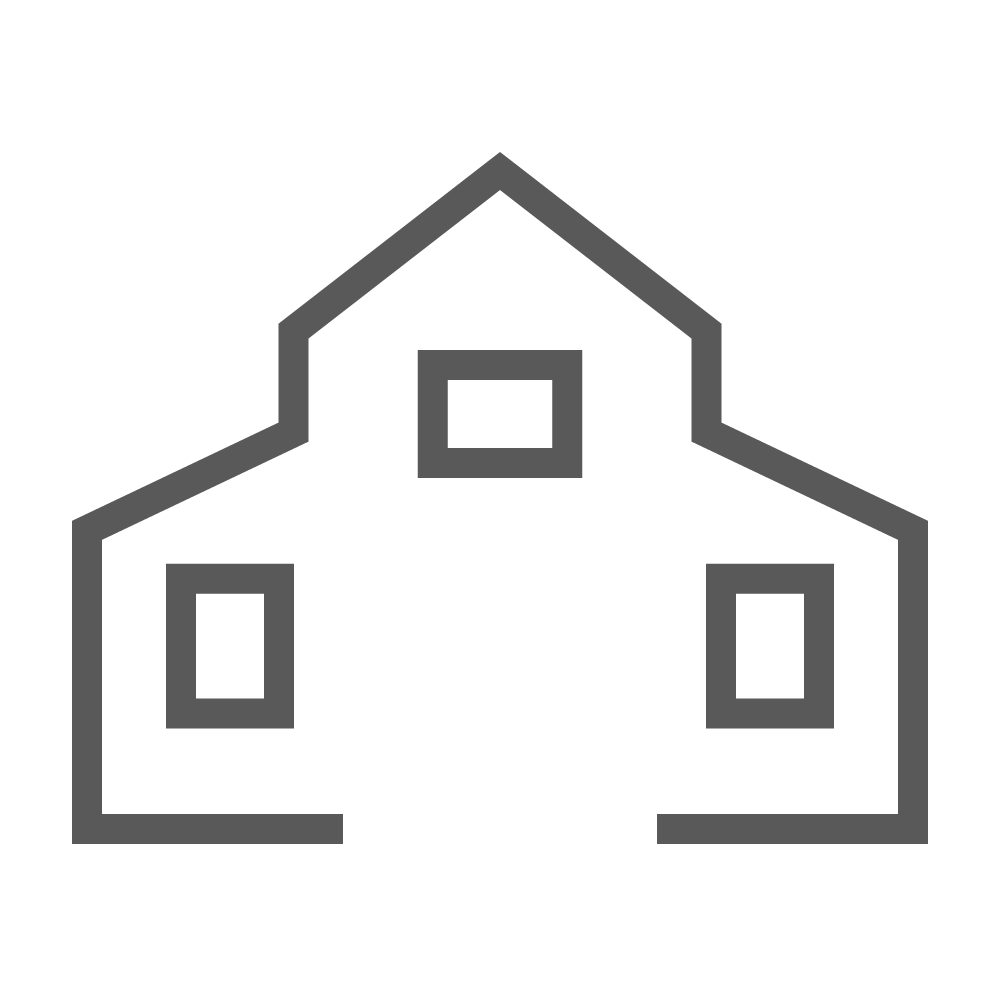 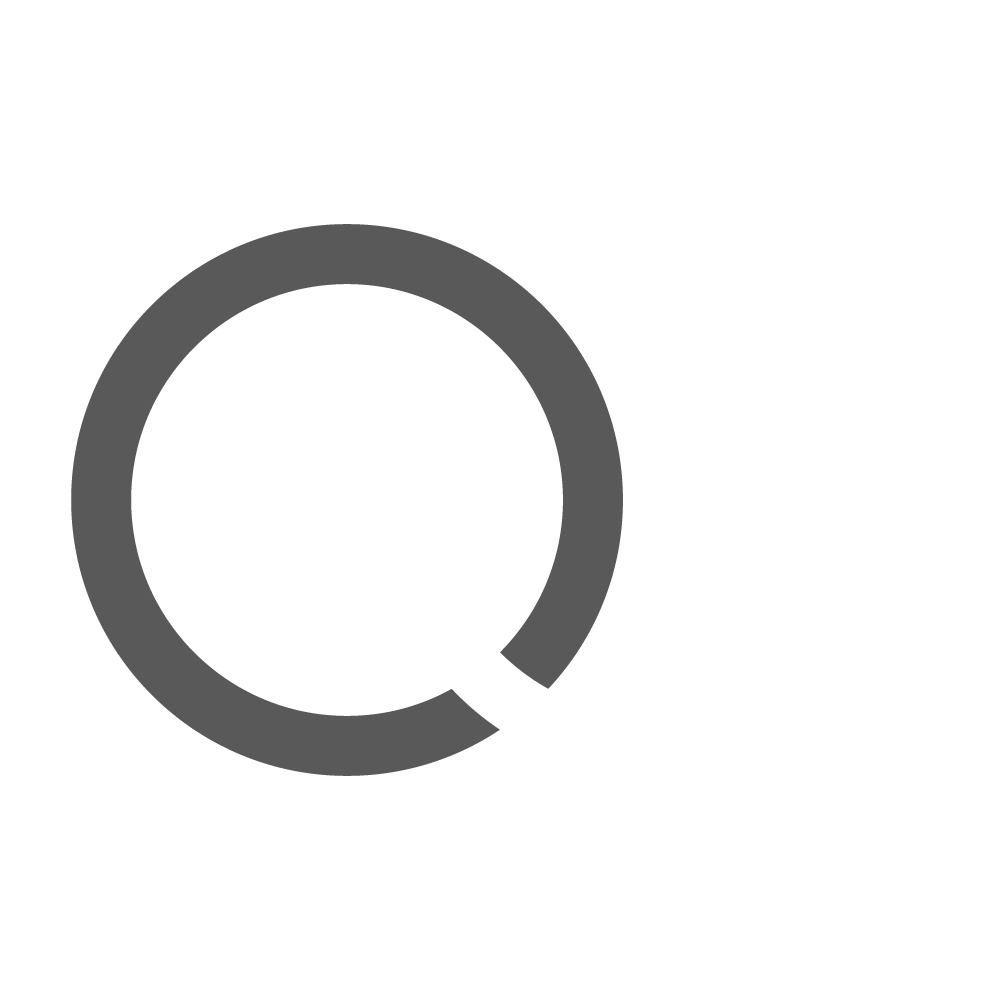 What weoffer brides
What we offervenue owners
We help couples find unique venues they can virtually tour and book ina fraction of the time.
We offer a secondary income stream by rentingyour venue.
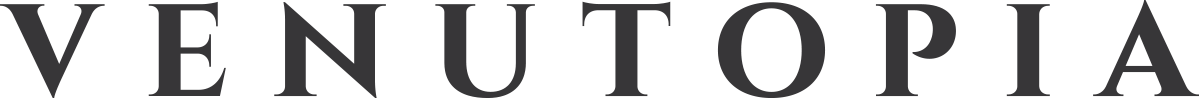 How We Keep Venues
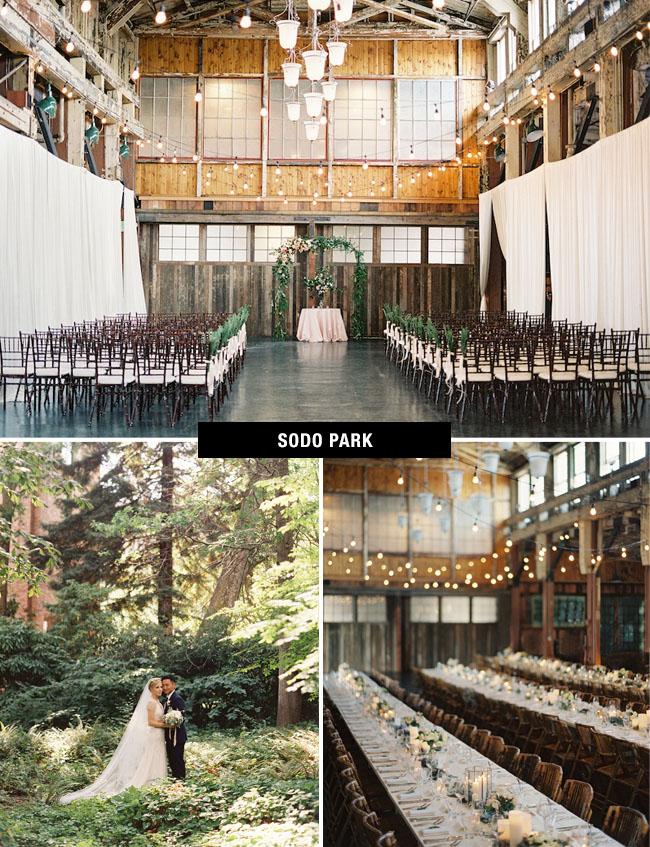 Customer Support
Field Q&A 
Training
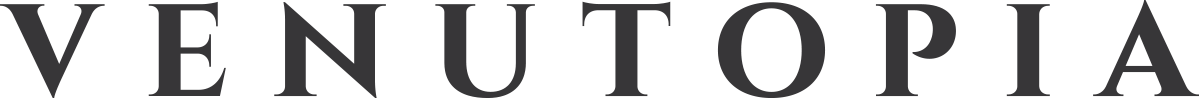 How We Get Couples
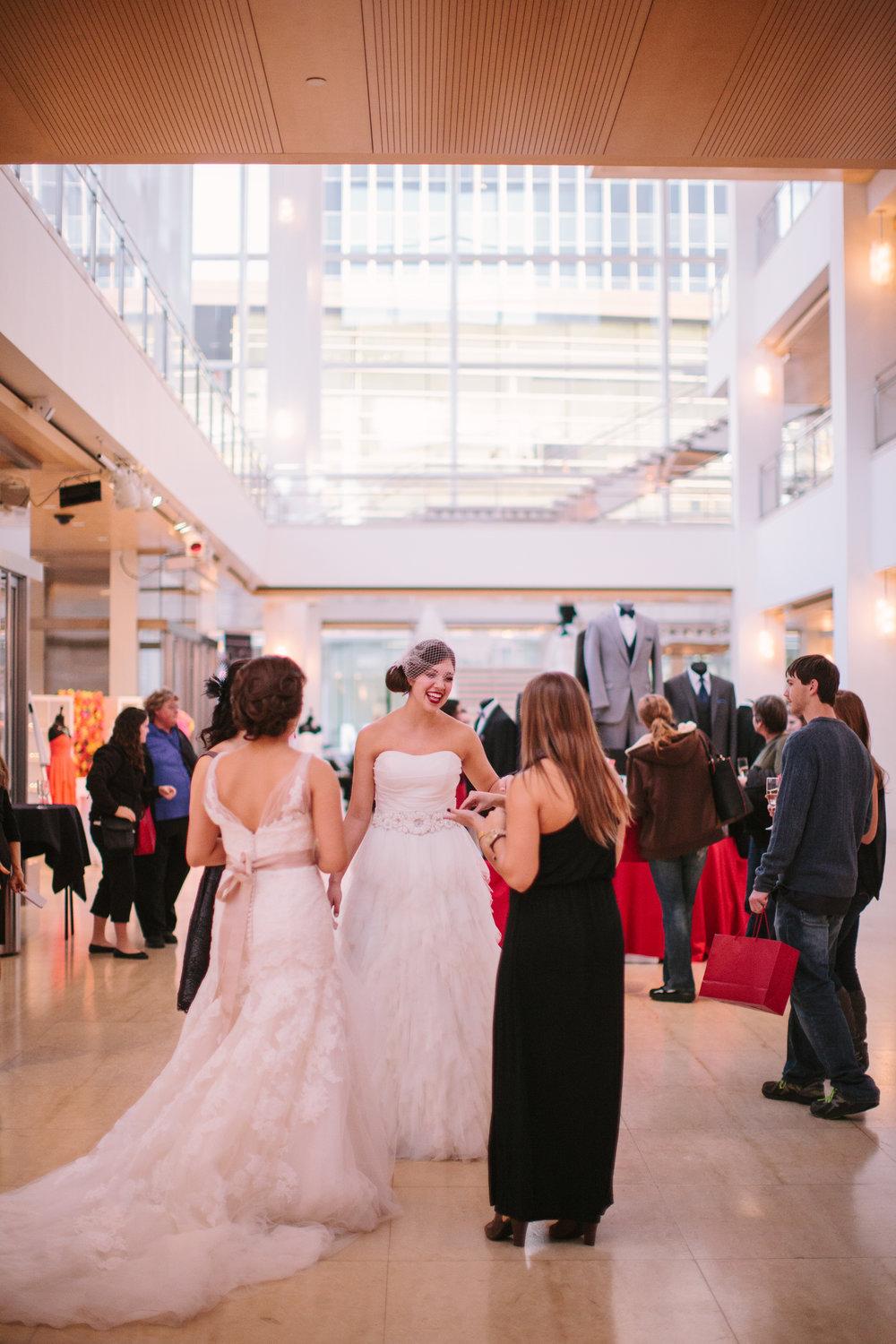 Wedding Shows 
Digital Marketing
Referrals
[Speaker Notes: Common Mistakes:
Insubstantial evidence that the channels listed are the right ones for reaching the target market. “We’ll market on Facebook because our customers are there.” This is a big assumption! Are they sure their customers are on Facebook? Is there any proof others have used facebook to reach these same customers cost-effectively?
Guessing at the metrics based on casual observations or quick googling vs getting clear evidence from other entrepreneurs who successfully use/used this channel to sell similar products.
Assuming there are no deciders/influencers.]
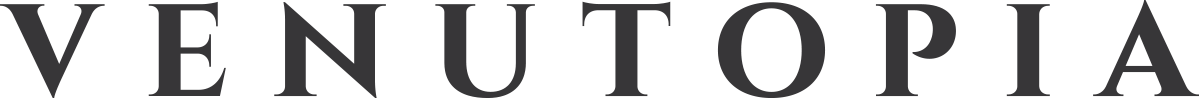 Grow
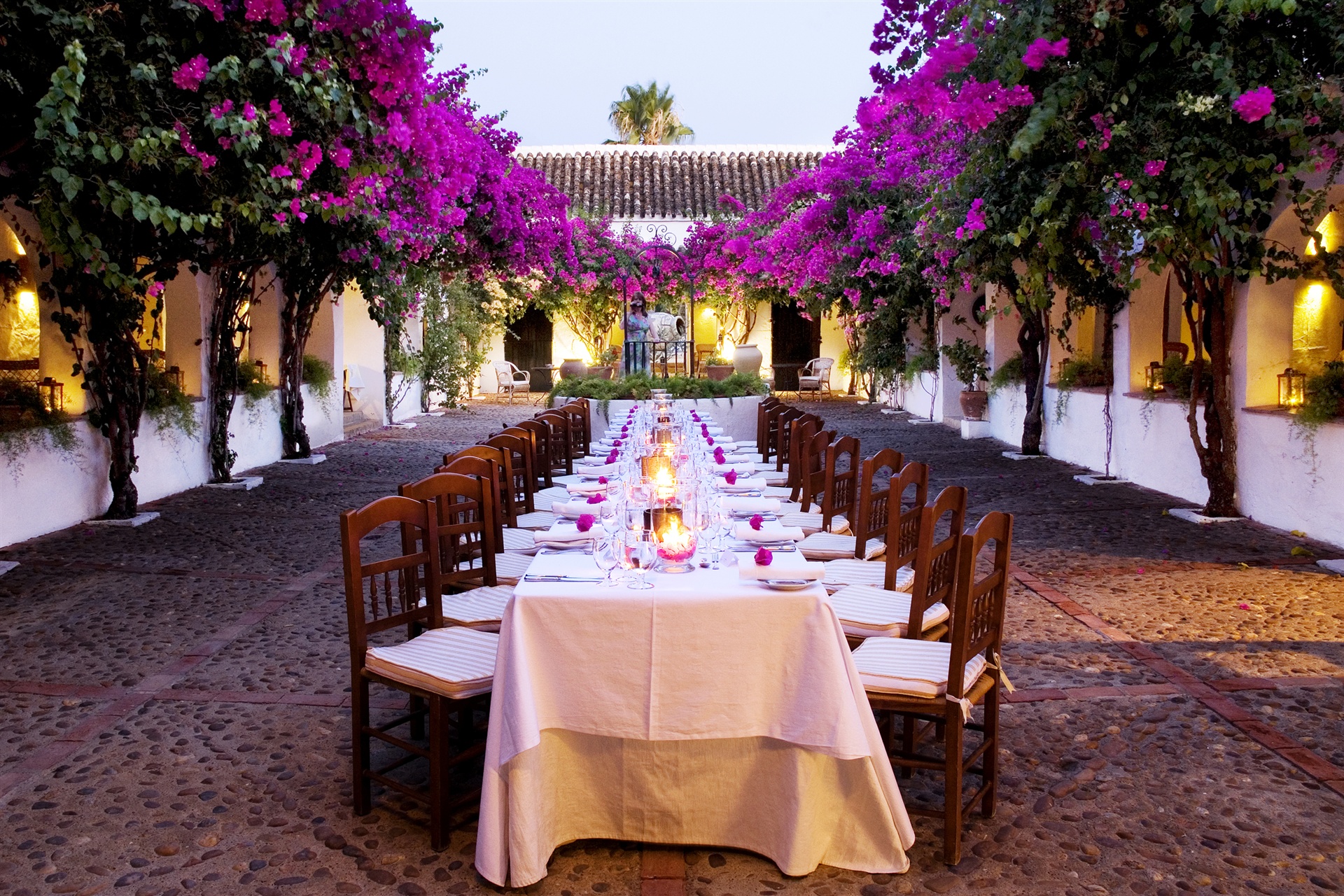 Experiences 
Honeymoons
Sales Reps
Artificial Intelligence
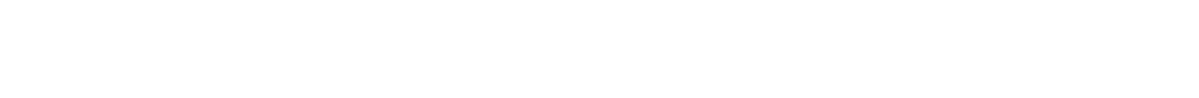 Money
Customer acquisition Cost  - $200
Venue Acquisition cost - $500 
Cash On Hand $80,000
Burn Rate $6,500
Runway 12 months
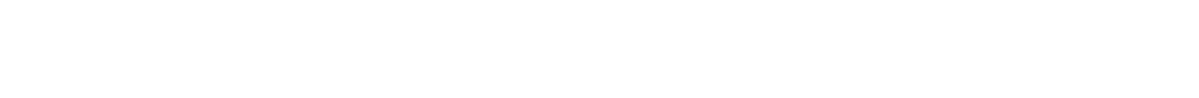 Appendix
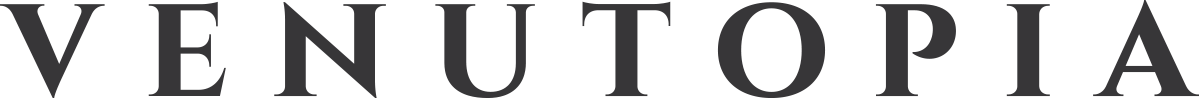 Product Status
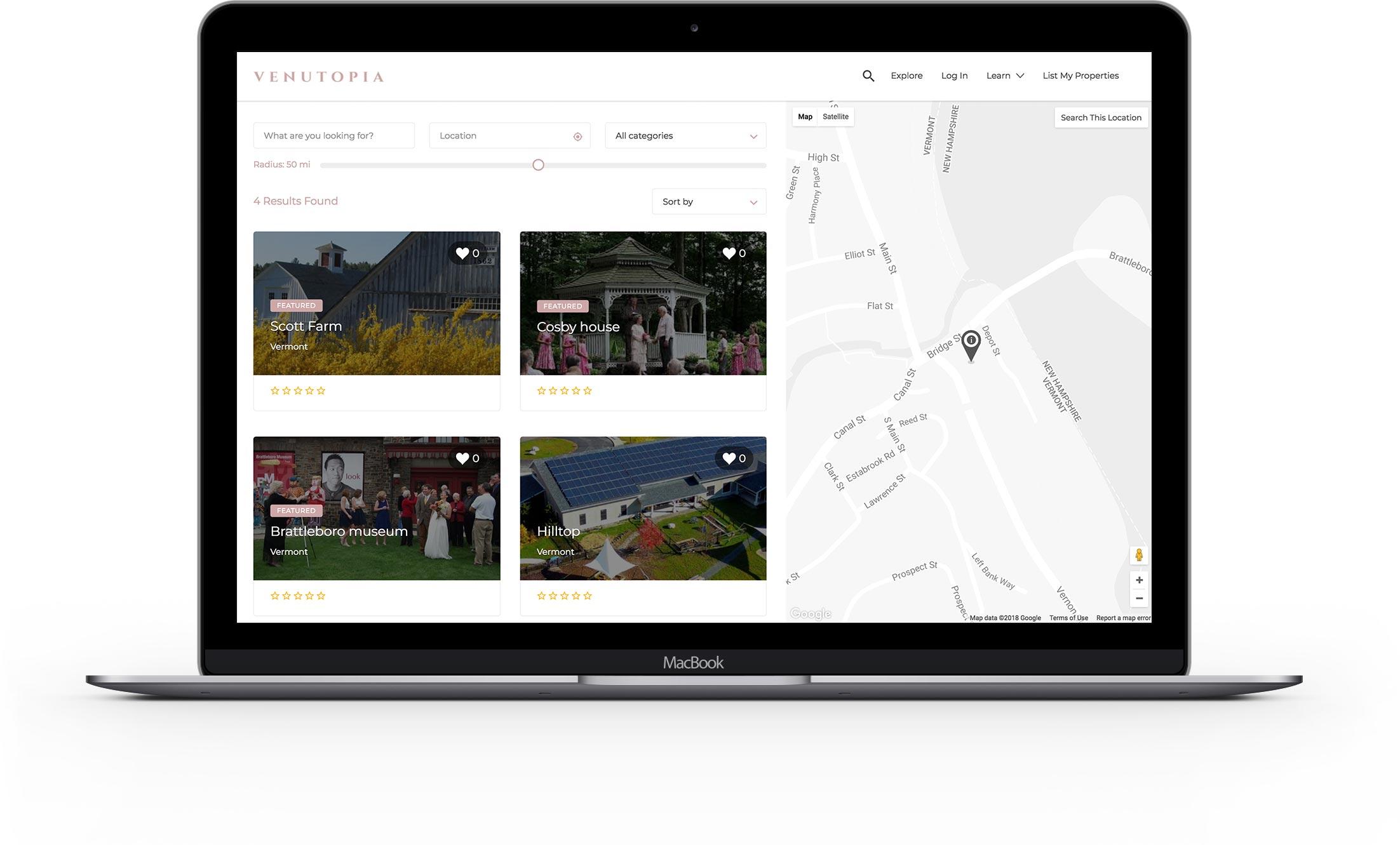 Functioning prototype
Beta launch June 20th
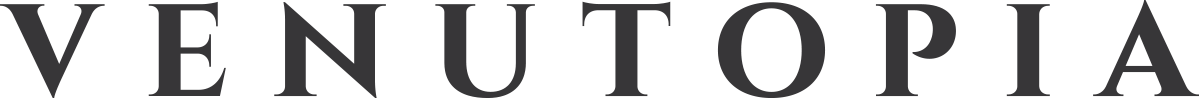 Who We Need
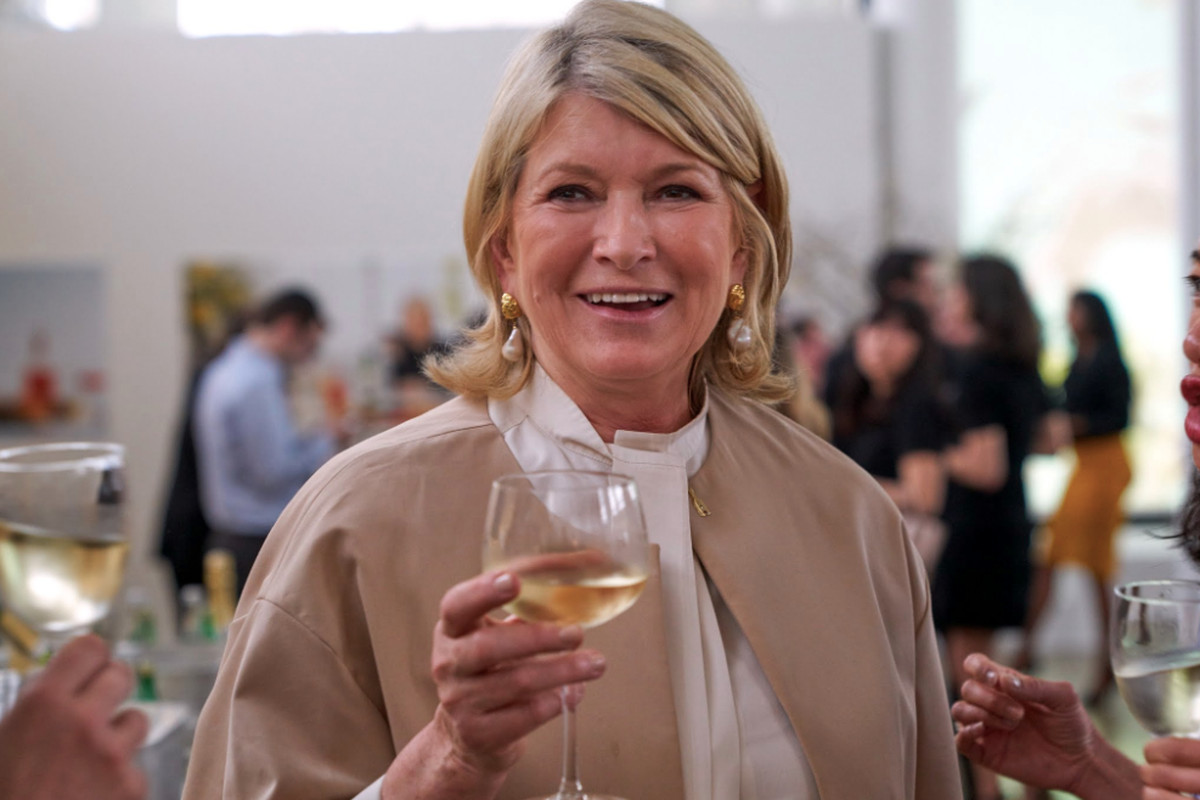 We are immediately looking for a Chief Operating Officer
  Text- 860-500-0963
[Speaker Notes: I took them from competition Our paying customers are ‘xxx and we make money by yyy]
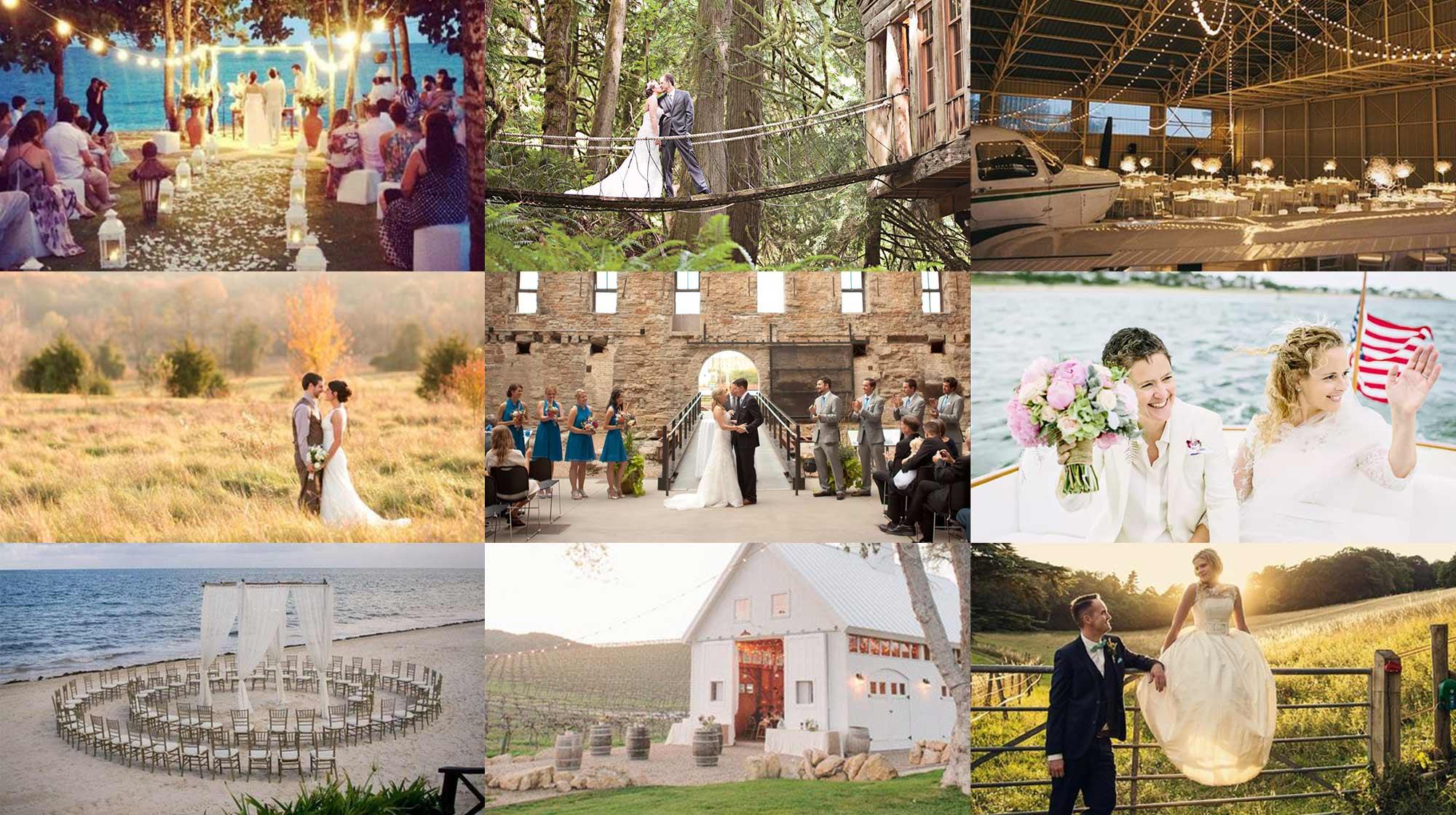 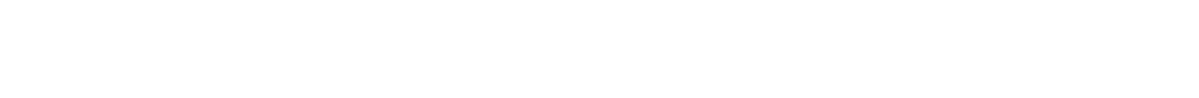 A platform that helps people tolist, find, and rent unique eventand wedding locations.
[Speaker Notes: How many weddings did you got to last year? There are 2.4 million weddings good venues especially unique venues are in very.]
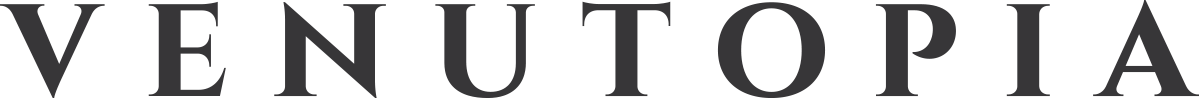 Our Venue Customer
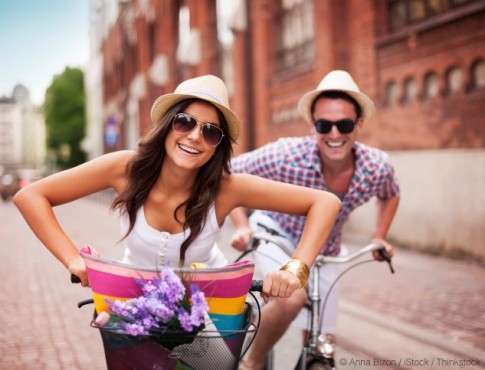 Millennial 
Adventurous
Non Traditional
[Speaker Notes: Degree  77% Adv 27%
Income 67k-90K
Employed 84%
Wedding Spend]
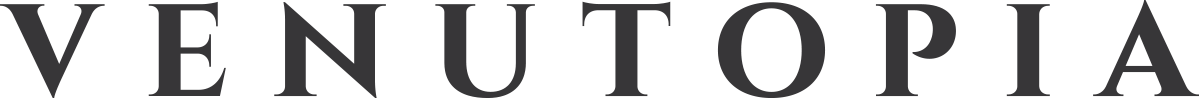 Our  Venue Customer
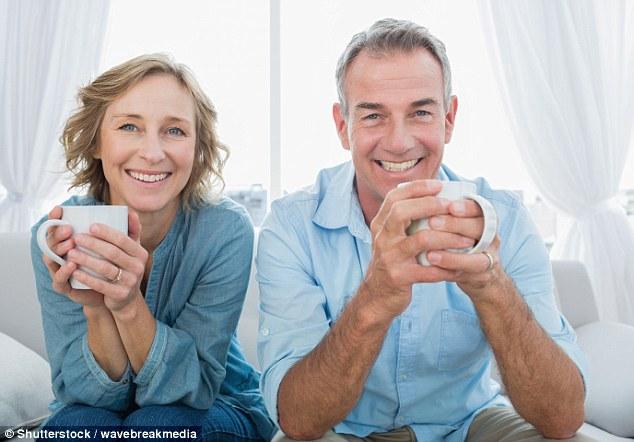 Expensive Maintenance
Age 45-65High Property Taxes
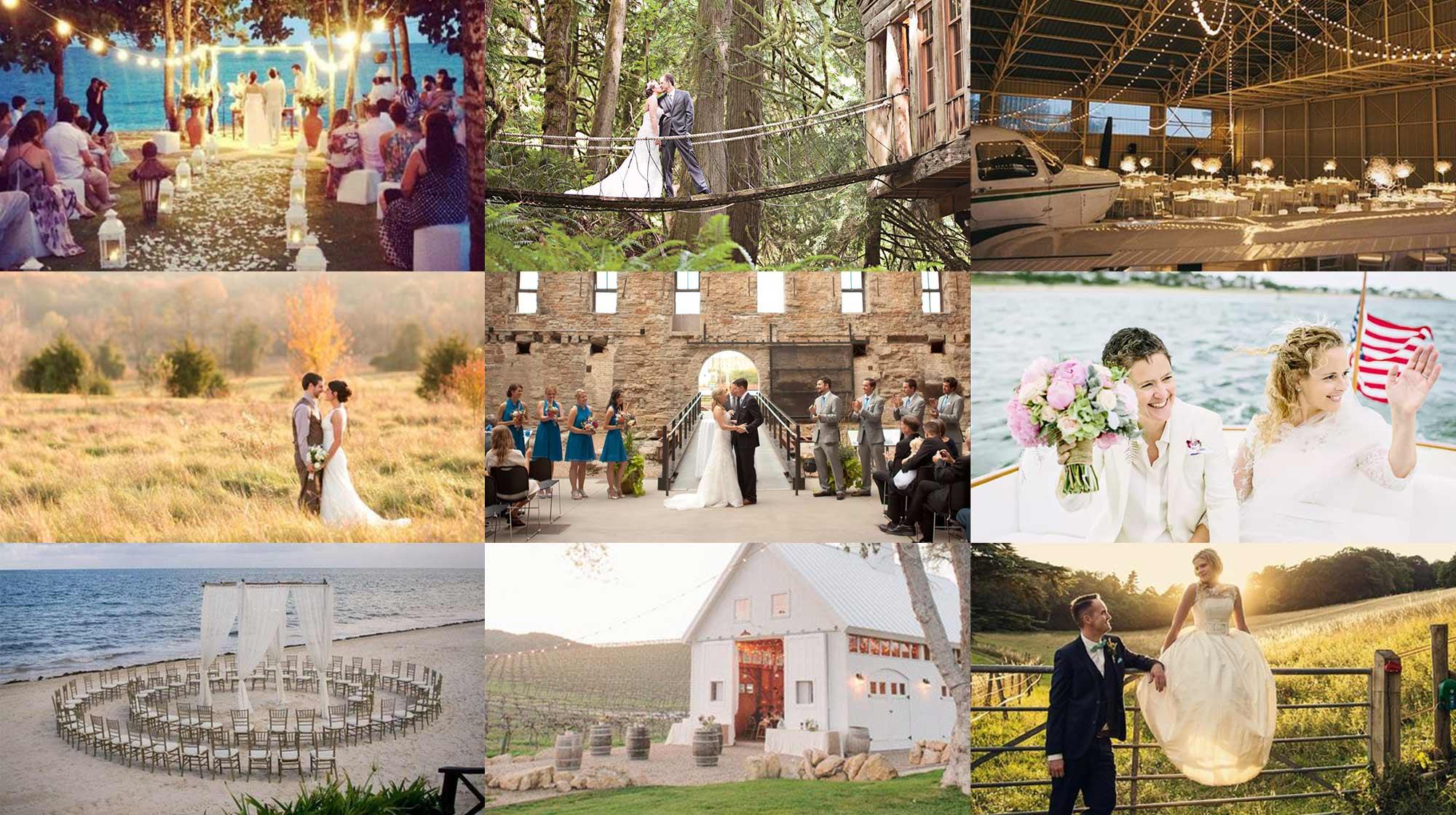 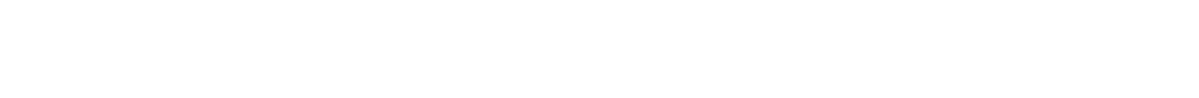 A platform that allows people to list, find,and rent unique event and wedding locations.
[Speaker Notes: When is the last time you went to a wedding? 8-9: I can make these fit the theme!
10: Does this chart need a graphic? Its just a place holder for a graph for now 
17: Stays green? Yes Im feeling it I might have to change font color back to black for projection
24: Are you leaving this in the deck? I am leaving 24 in deck
25: Is this staying, if so I can style this one too yes stays for Q&A]
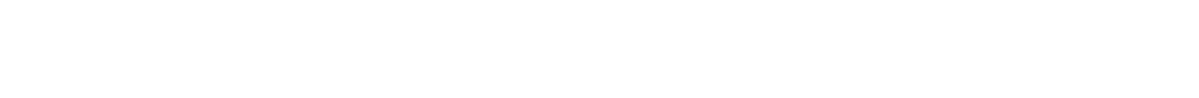 Types of Venues
WorkingFarm
Forrest
Orchard
Gardens
AirportHangar
Library
Beach
Boat
College/School
SummerCamp
Vineyard
Ruins
Island
Hacienda
Brewery
Library
HistoricBuilding
Theatre
FlowerGarden
IndustrialBuilding
[Speaker Notes: Solution Value Prop One Minute-  full hd video drone tours, pricing transparency, availbility, no cookie cutter, having ahuman who can offer suggestions, venues]